INX Incontrol mobile v5Incontrol mobile user guide
INX Incontrol mobile v5
INX Incontrol mobile v5
Incontrol mobile user guide
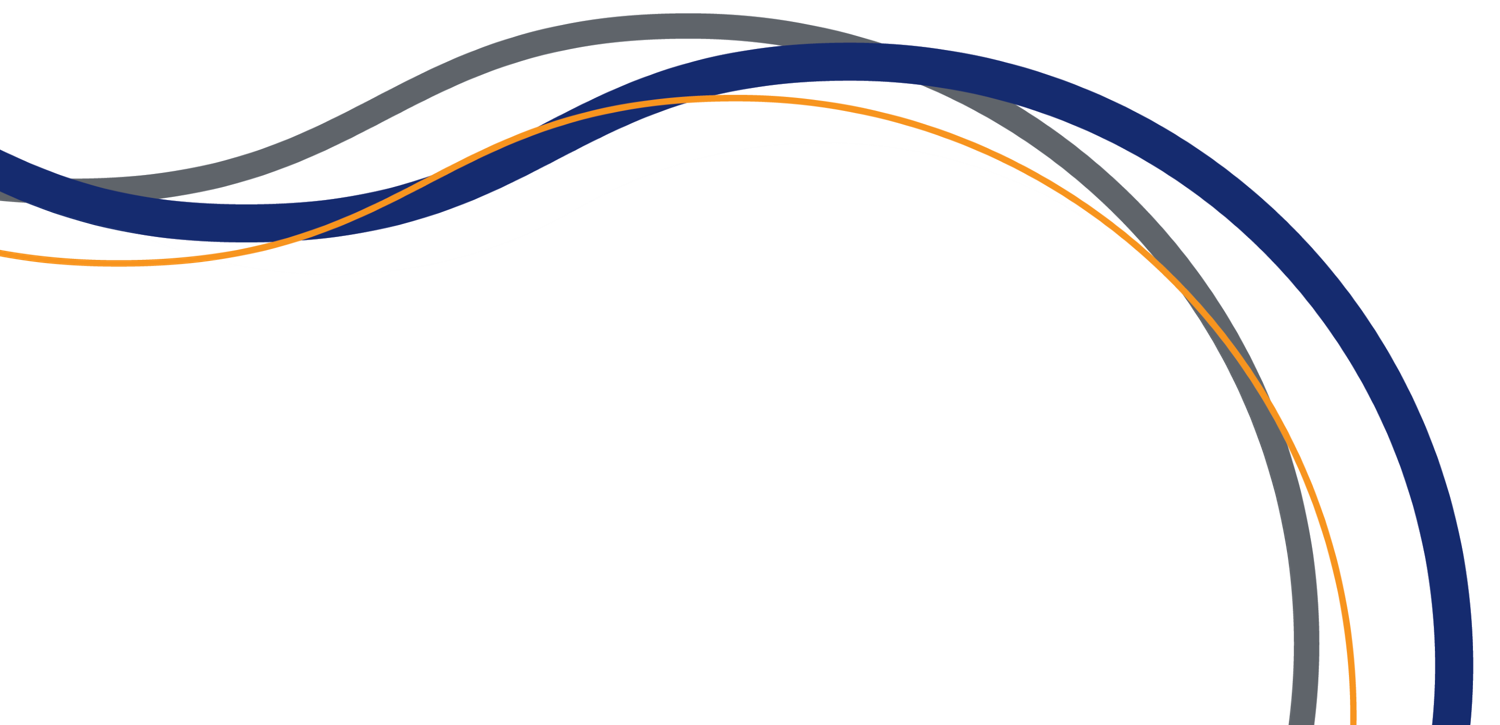 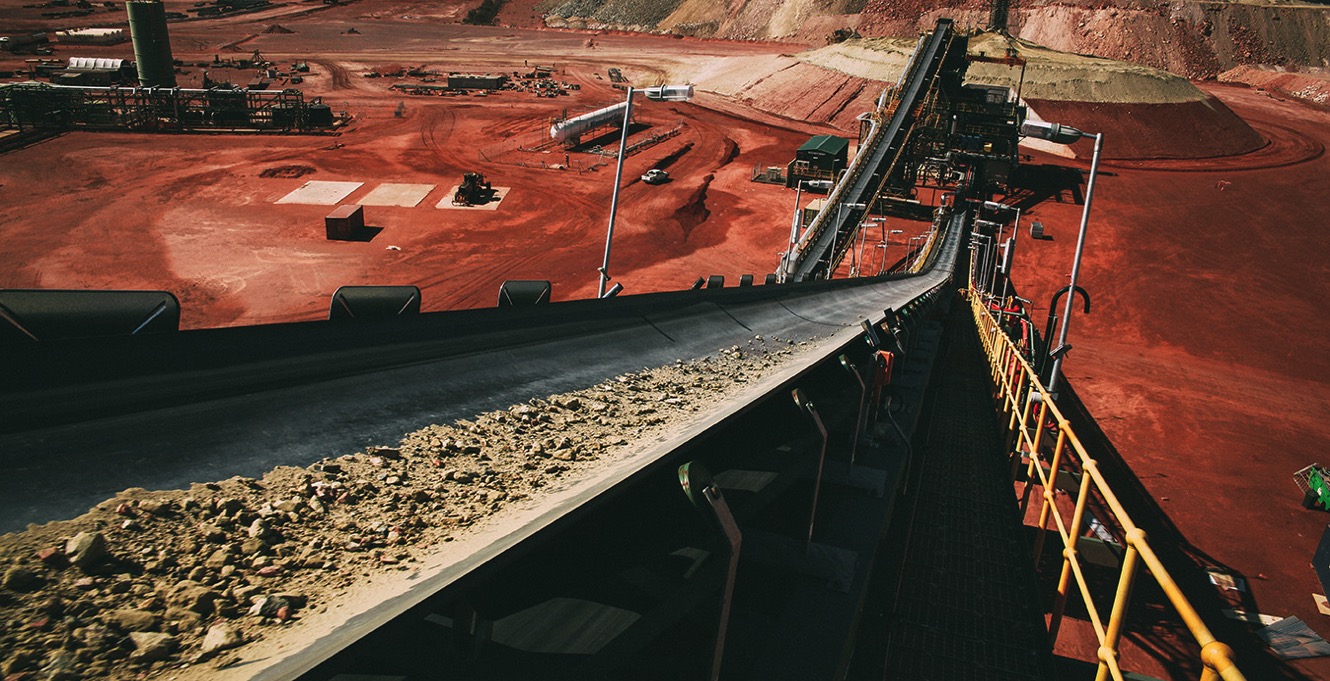 REGISTRATION
Registration Instructions
InControl Security User
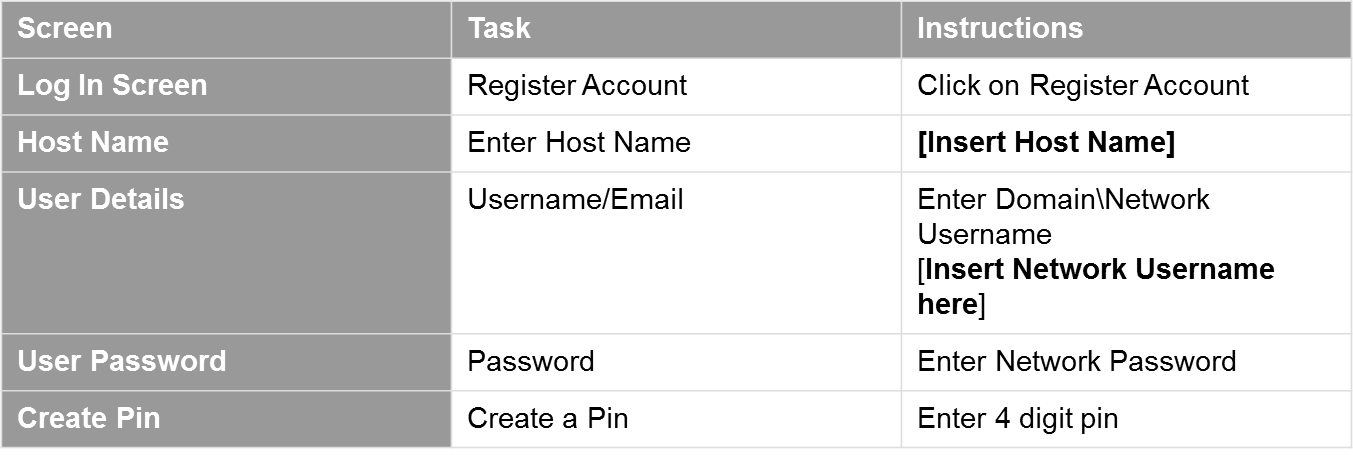 inx-mobile.igo.com.au
IGO\firstname.lastname
Screen Flow
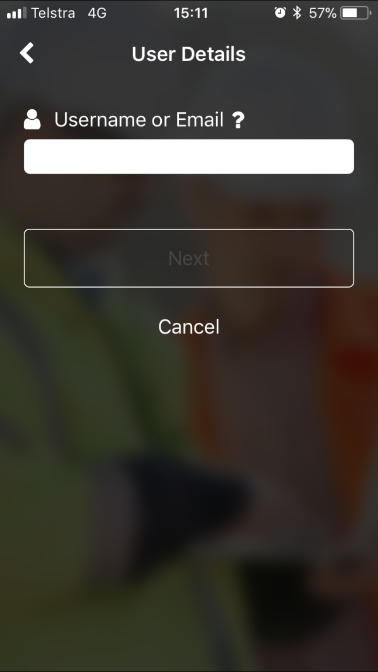 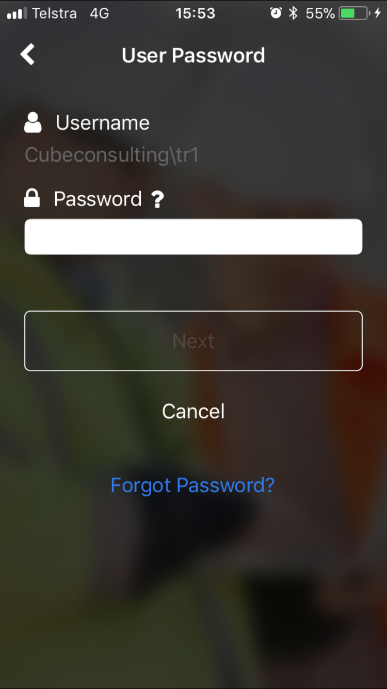 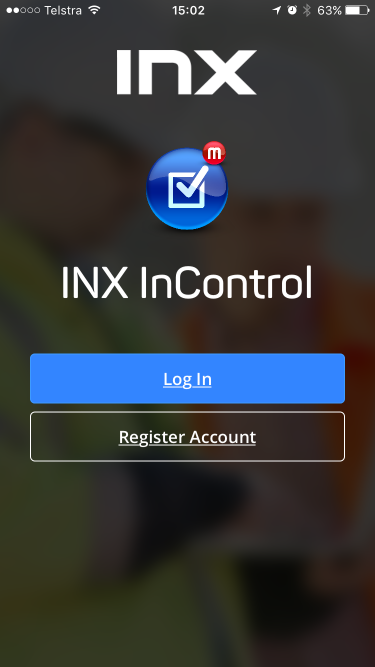 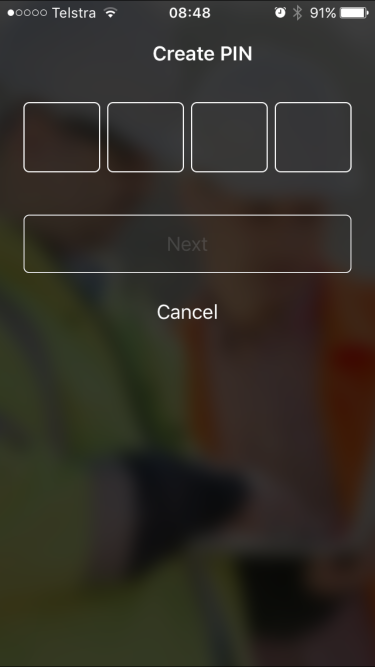 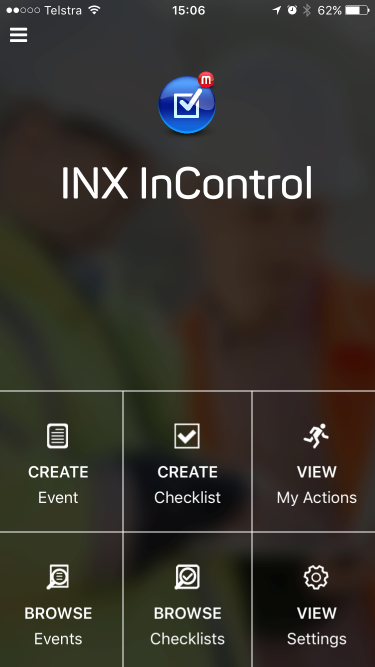 Log In Instructions
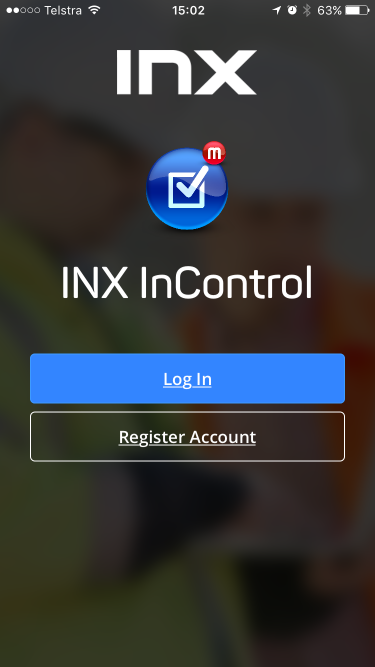 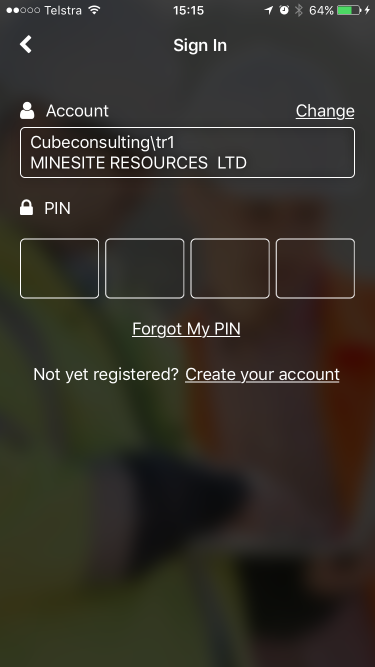 Click Log in,

Select User – Click on ‘Change’ if default is incorrect,

Add Pin,

Click on ‘Forgot Pin’ to reset as required.
Forgot Pin
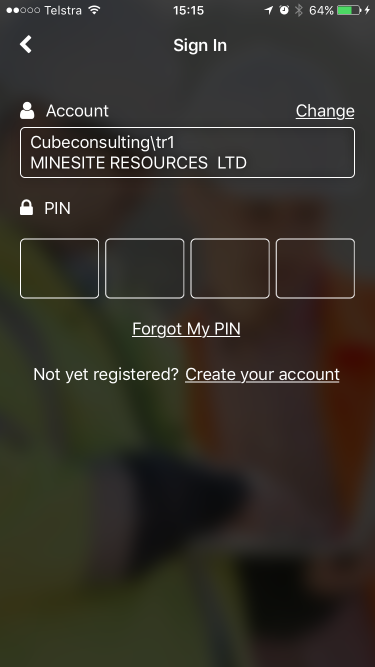 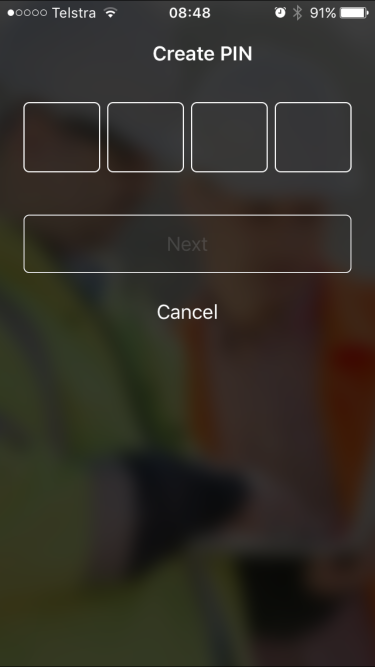 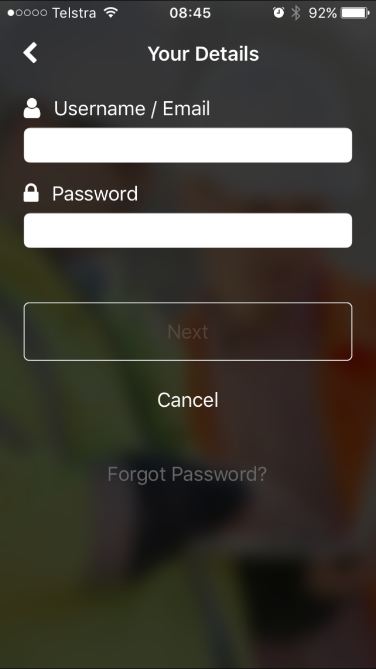 Click ‘Forgot My Pin’
Enter Username/Email
Add Password
Create NEW Pin
HOME PAGE
Home Page
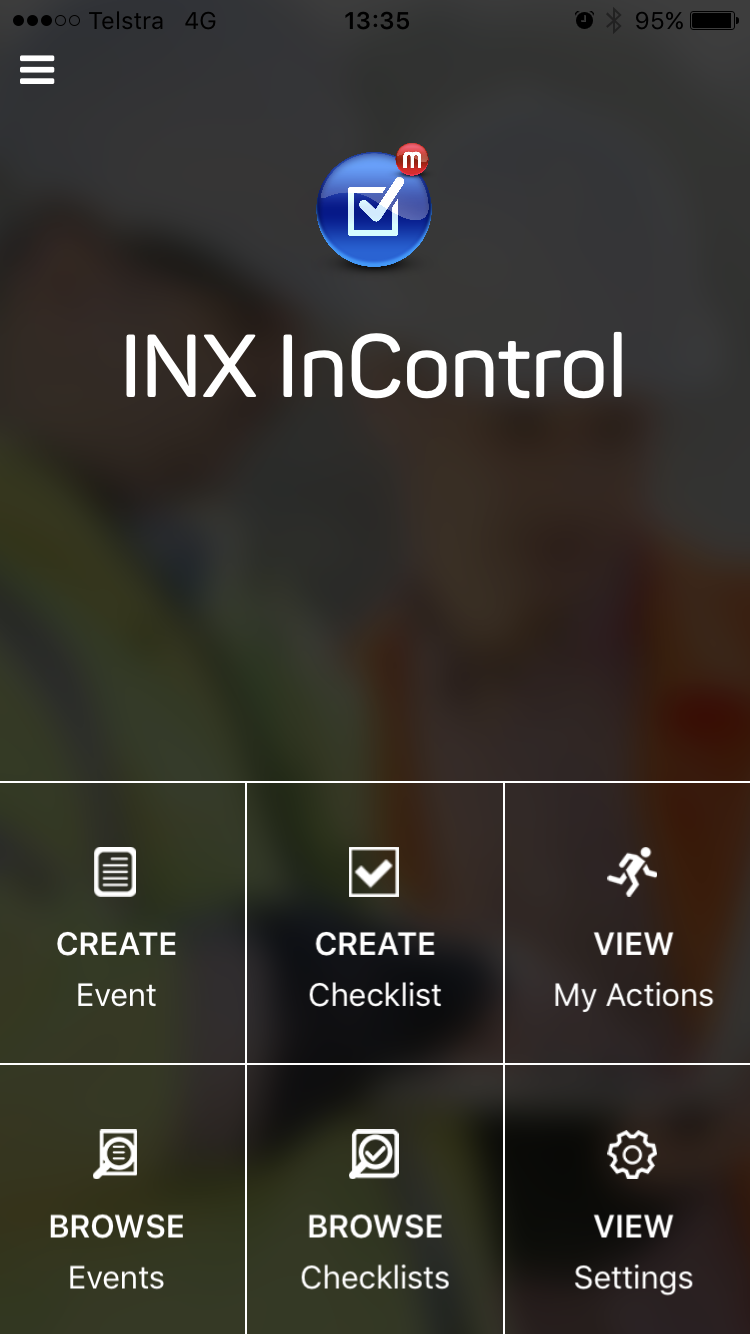 Click on one of the tiles to initiate a process or click on the menu icon at the top of the screen to search for other options
MENU
Menu
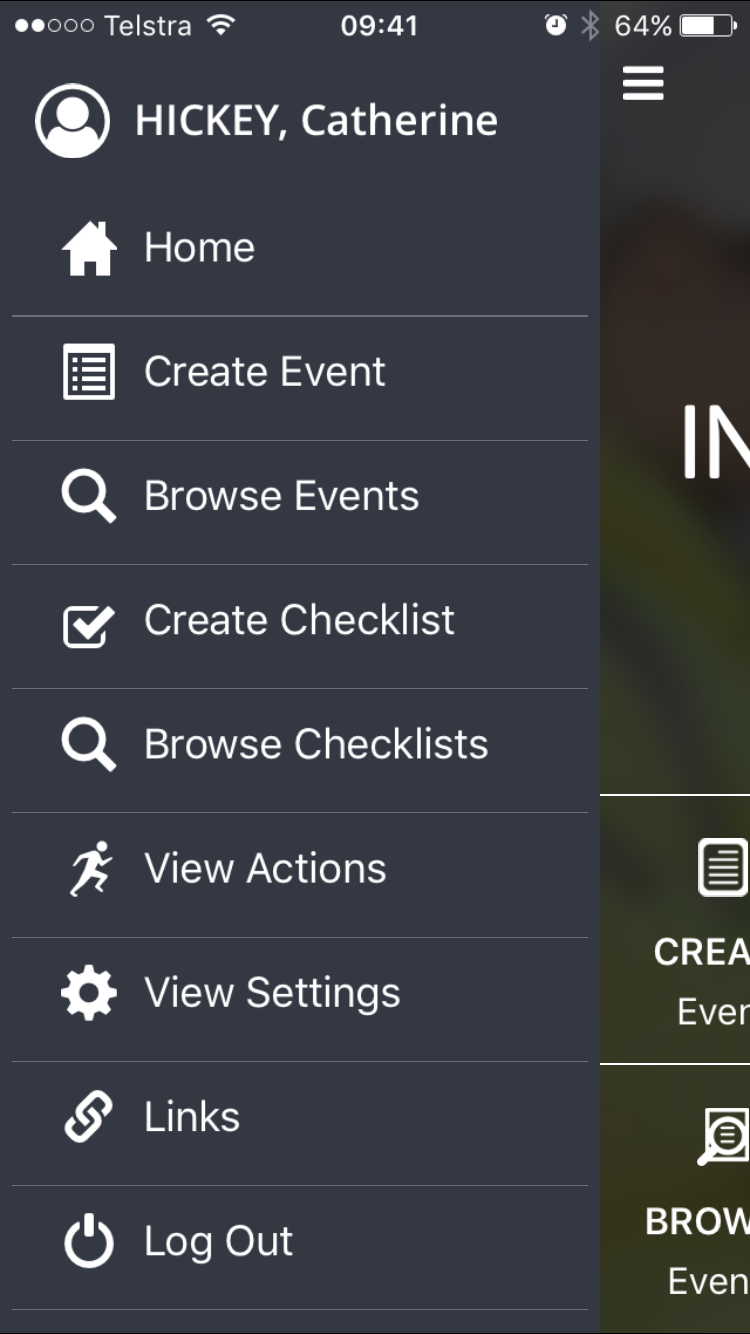 Select
Create Event
Browse Events
Create Checklists
Browse Checklists
View Actions
View Settings
Links
Log Out
Links
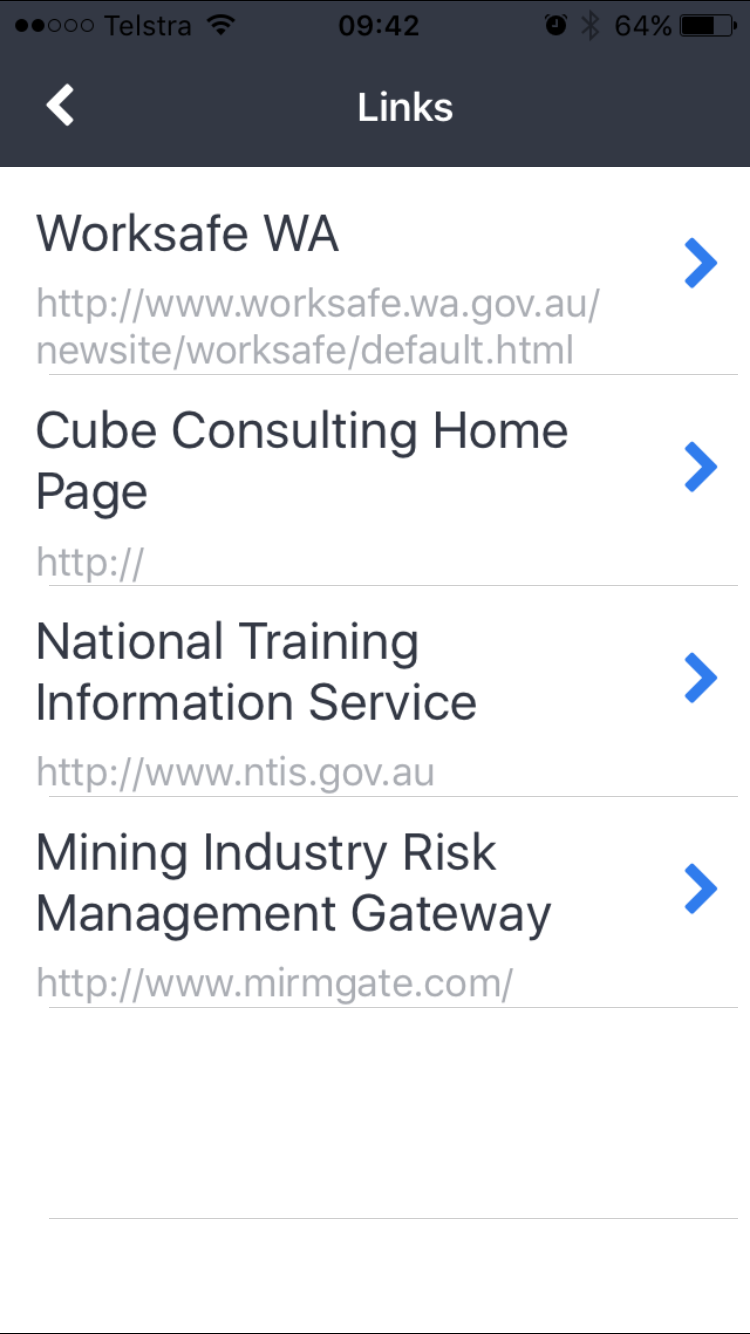 Links available on the InControl Home Page will be visible in the links section from the App Menu.
CREATE EVENT
Event Details
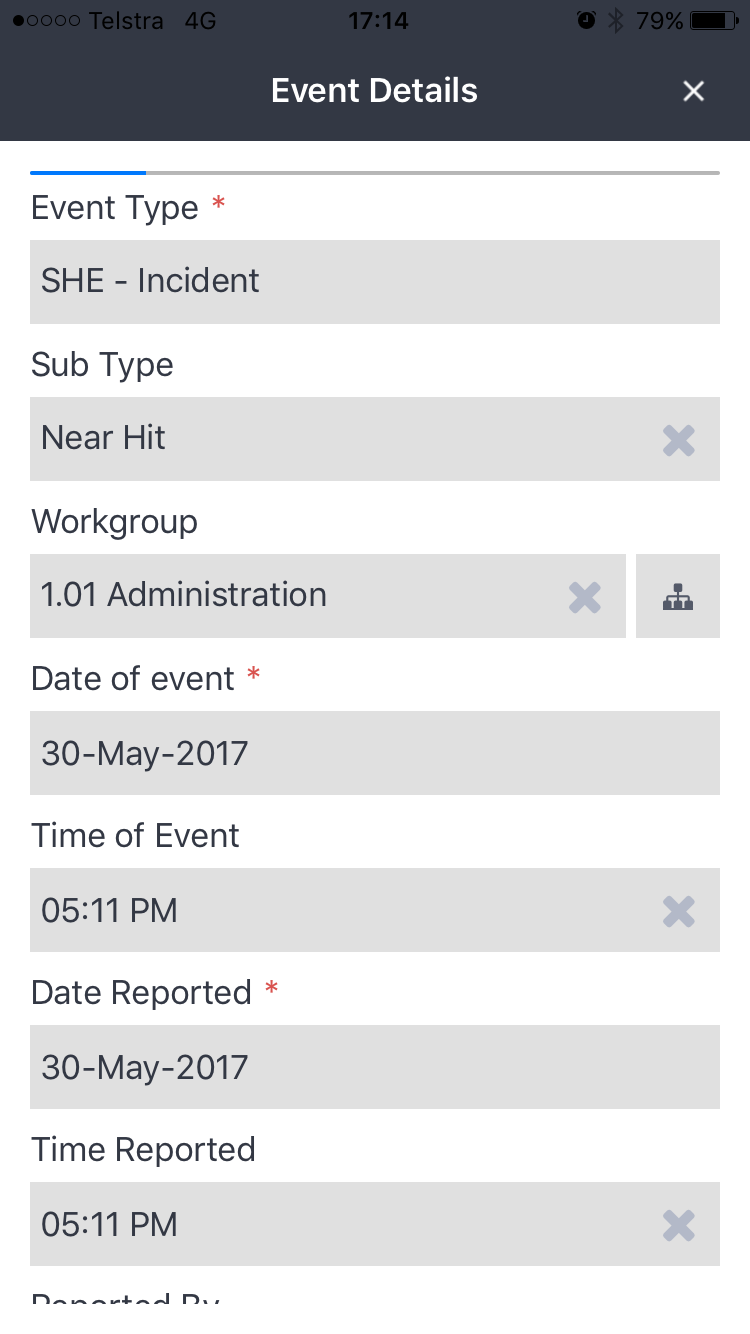 Indicates progress of an event
Capture
Event Type
Event Sub Type
Workgroup
Date of Event
Time of Event
Date Reported
Time Reported
Reported By
Name (if not in list)
Reported To
Name (if not in list)
Responsible Organisation
Clears selection
Navigates to selector
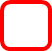 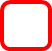 Mandatory Field
Defaults to date and time of device
Workgroup Selector
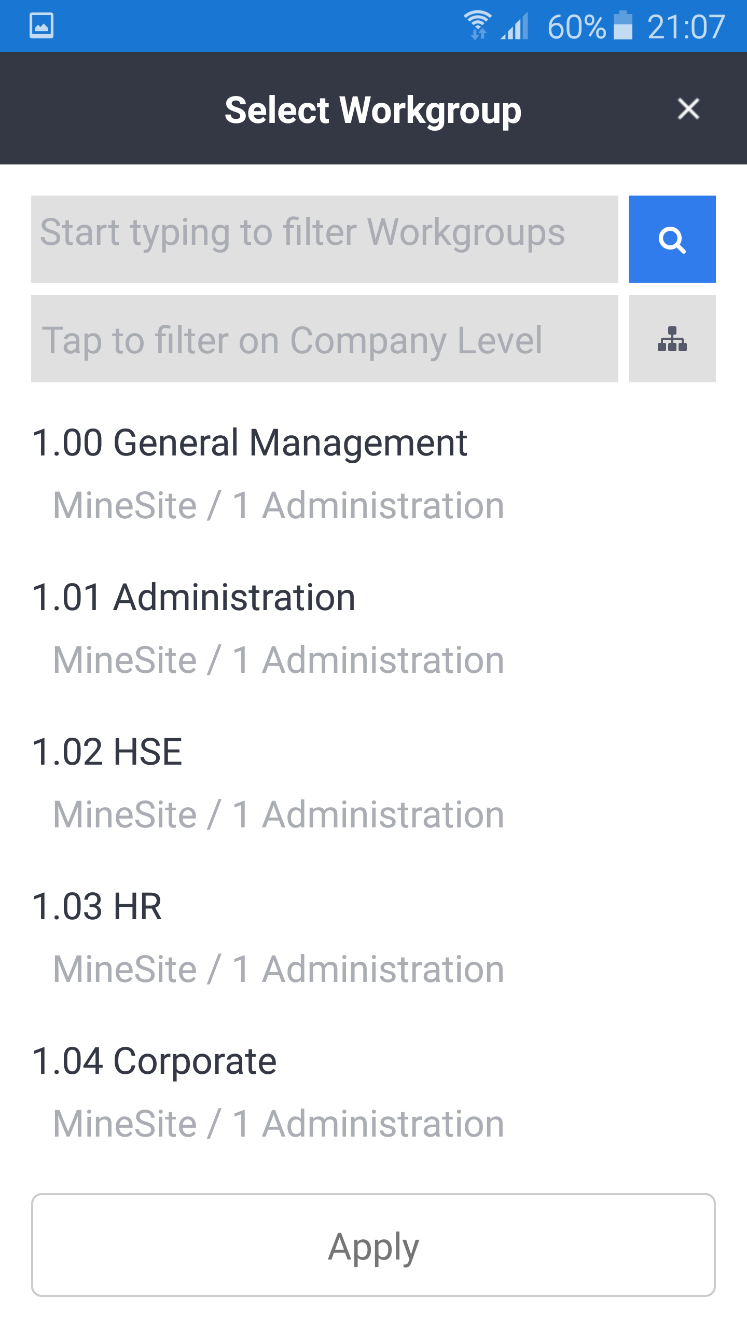 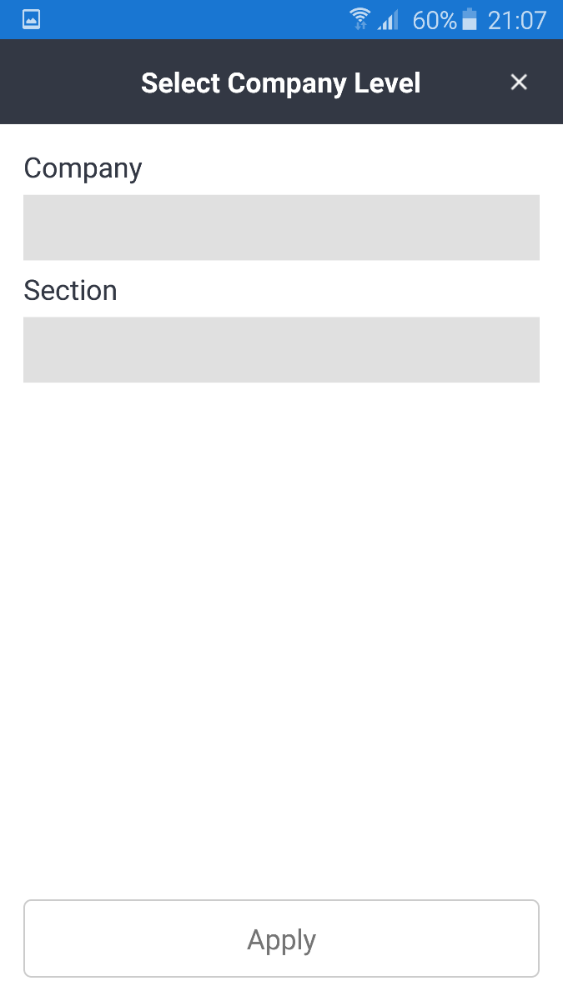 Search
Scroll
Filter
People Selector
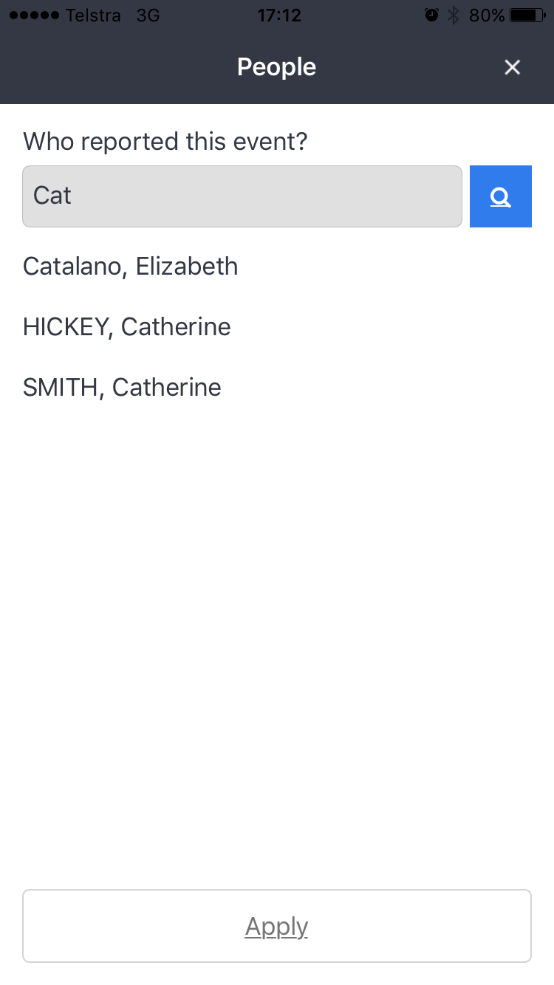 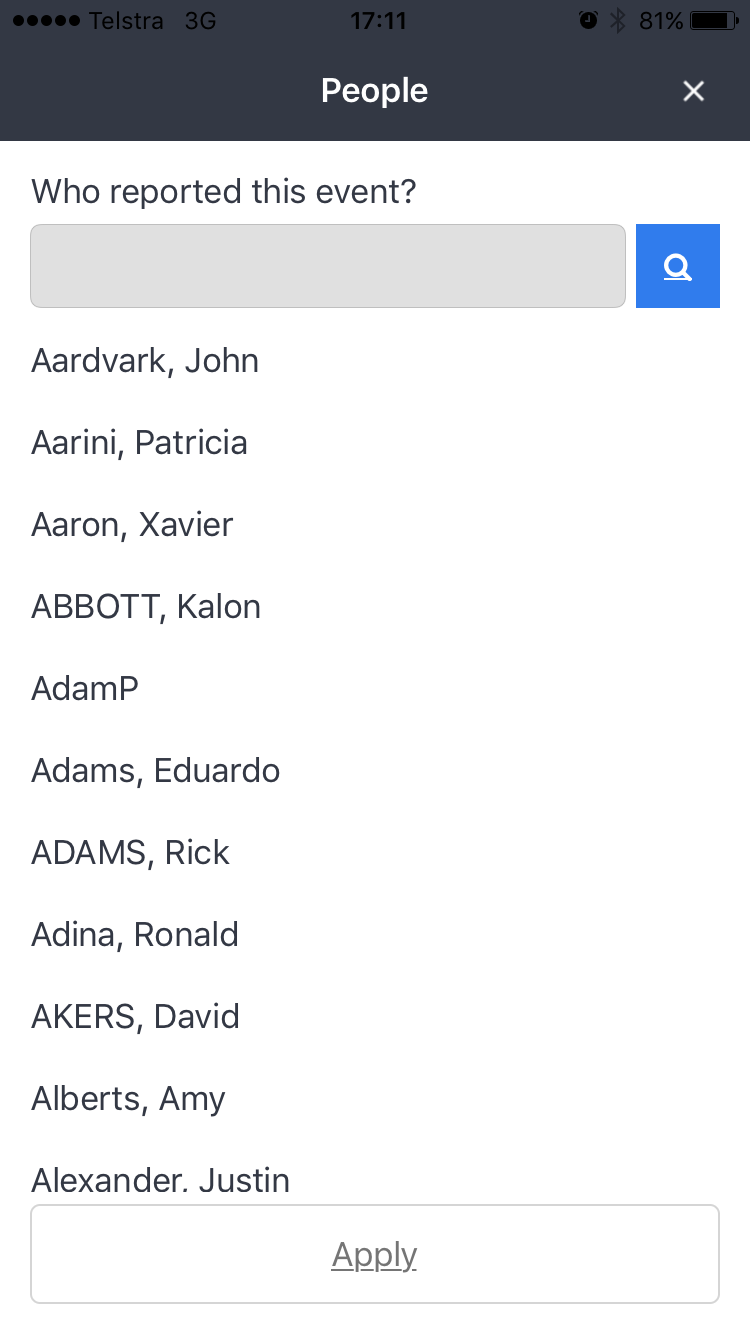 Scroll through the list of people or search using the search function at the top of the screen.

Click Apply to return back to the event screen.
Organisational Selector
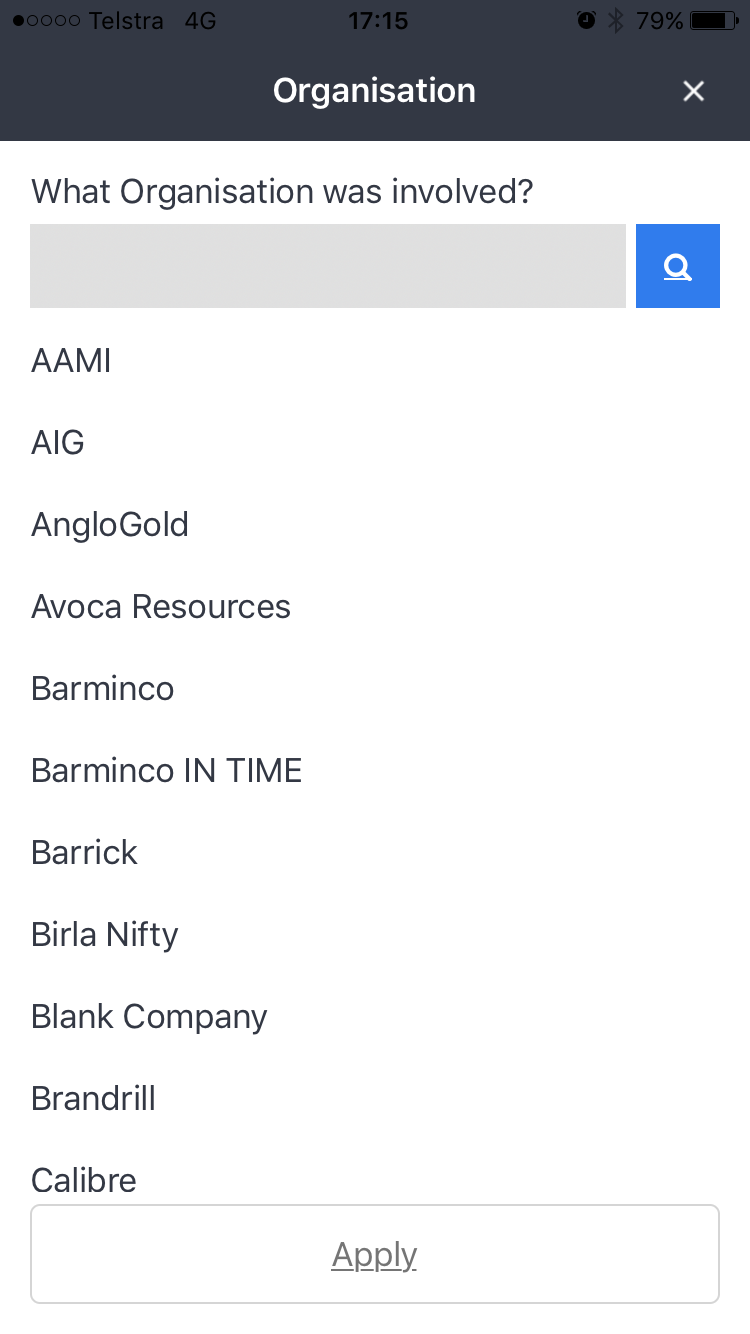 Scroll through the list of organisations or search using the search function at the top of the screen.
Click Apply to return back to the event screen.
Event Description
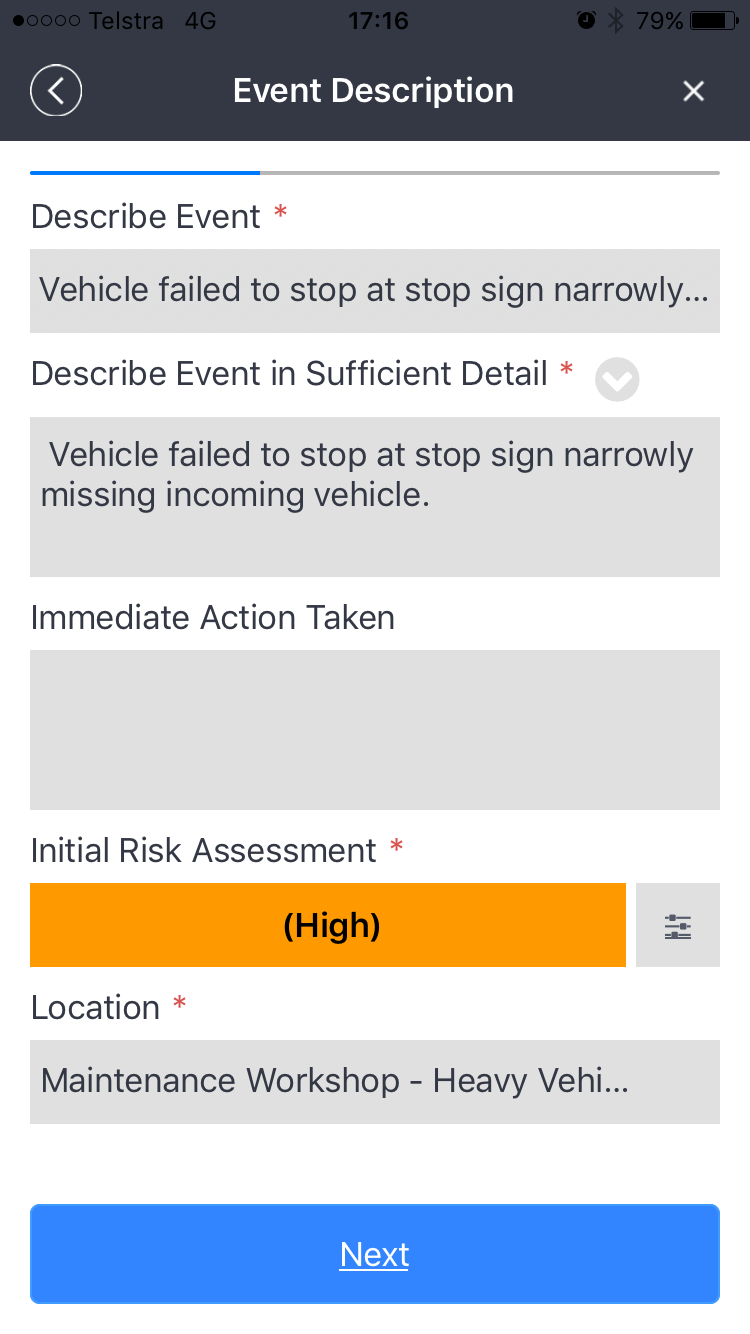 Capture
Describe Event
Describe Event in Sufficient Detail
Immediate Action Taken
Initial Risk Assessment
Custom Fields
Checklist
Copies description
Only appear based on event configuration
Risk Assessment Selector
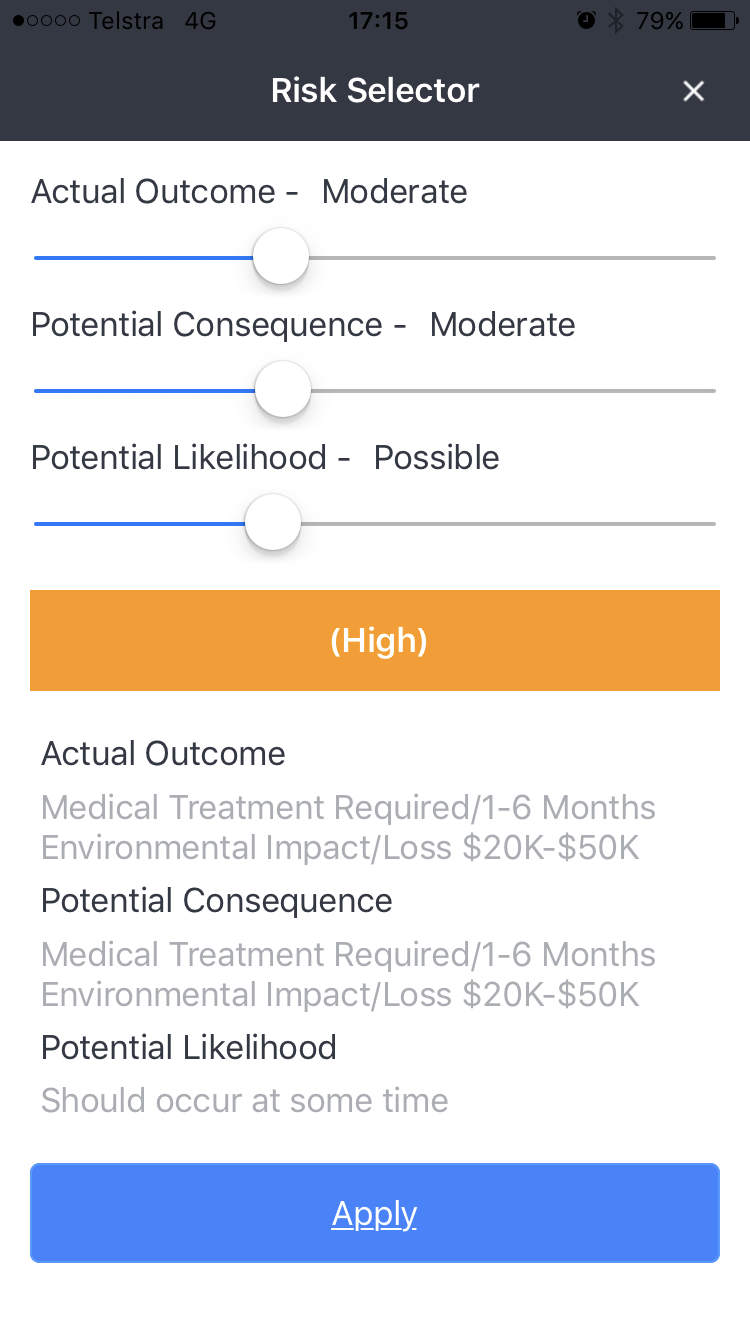 Use your finger to slide the selector.

Risk descriptions are displayed at the bottom of the screen.

Select Apply to return to the event description.
Impact Selector
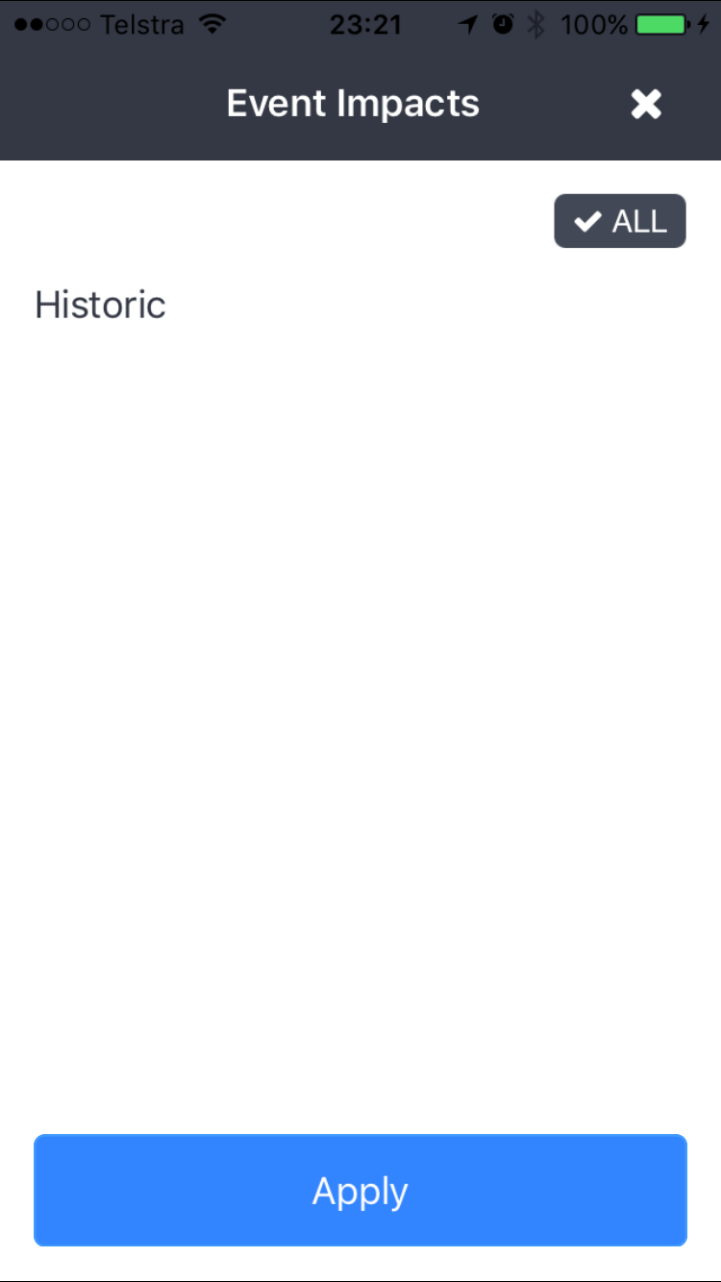 Click on one or more impacts. Select apply to return back to the event description screen.
Event Location
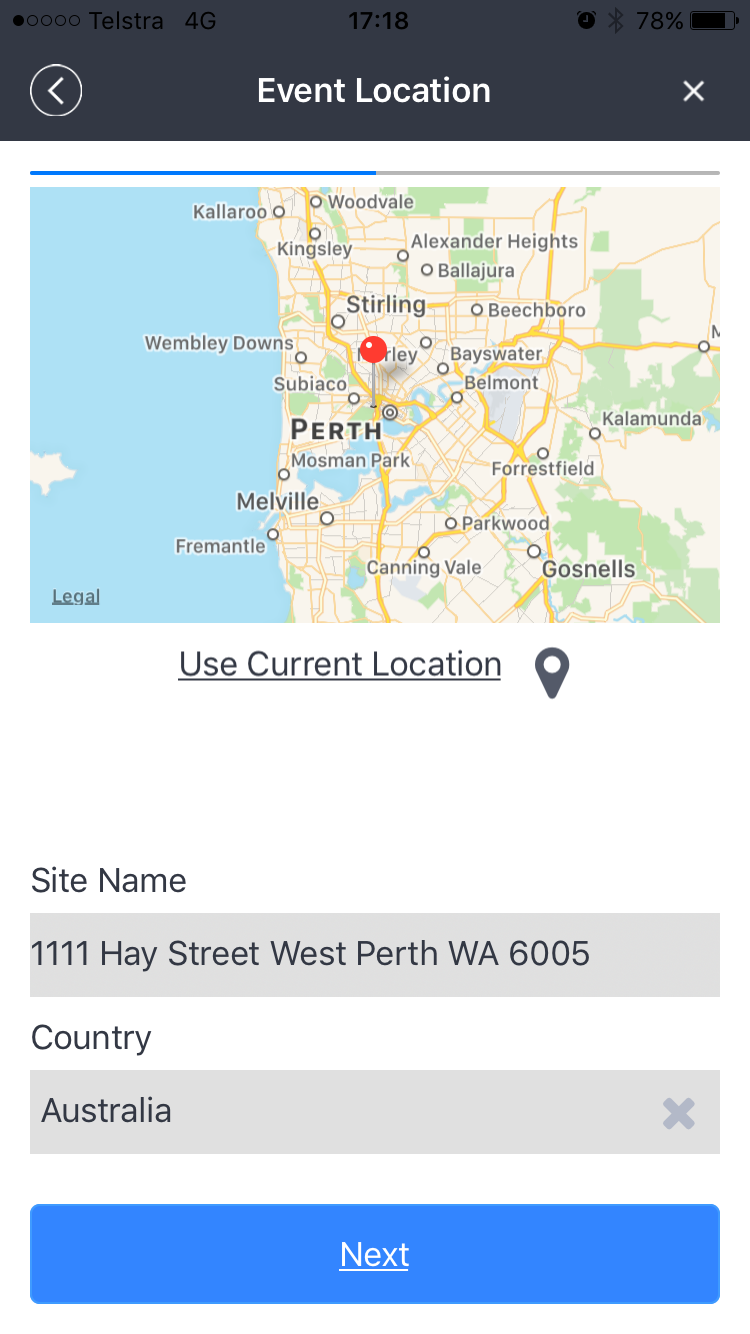 Click on Use current location to return your location

Click on the map icon to manually select a location or move the map pin.
Event Documents
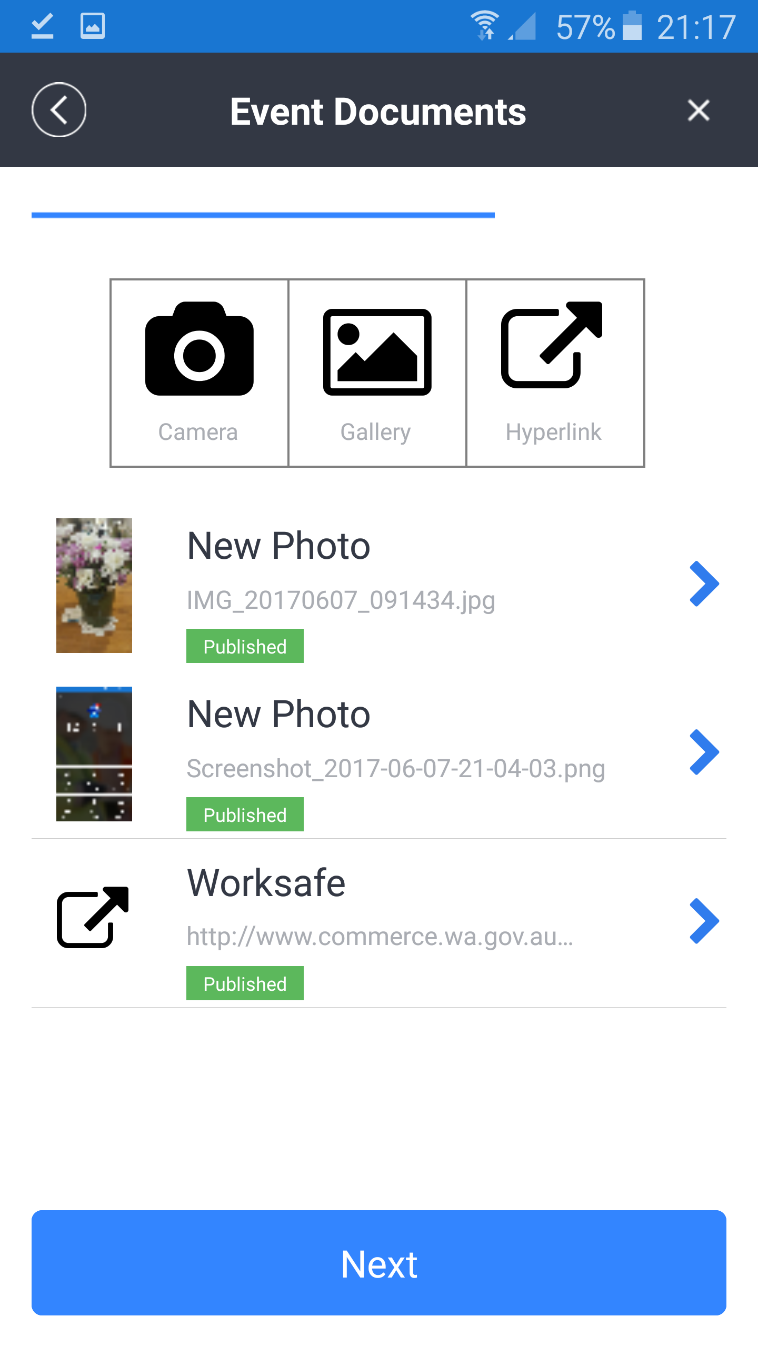 Take pictures using device camera

Add pictures already in your gallery
Add a hyperlink
Click on the blue arrow to edit the document

Click on the picture to view the image.
Document Details
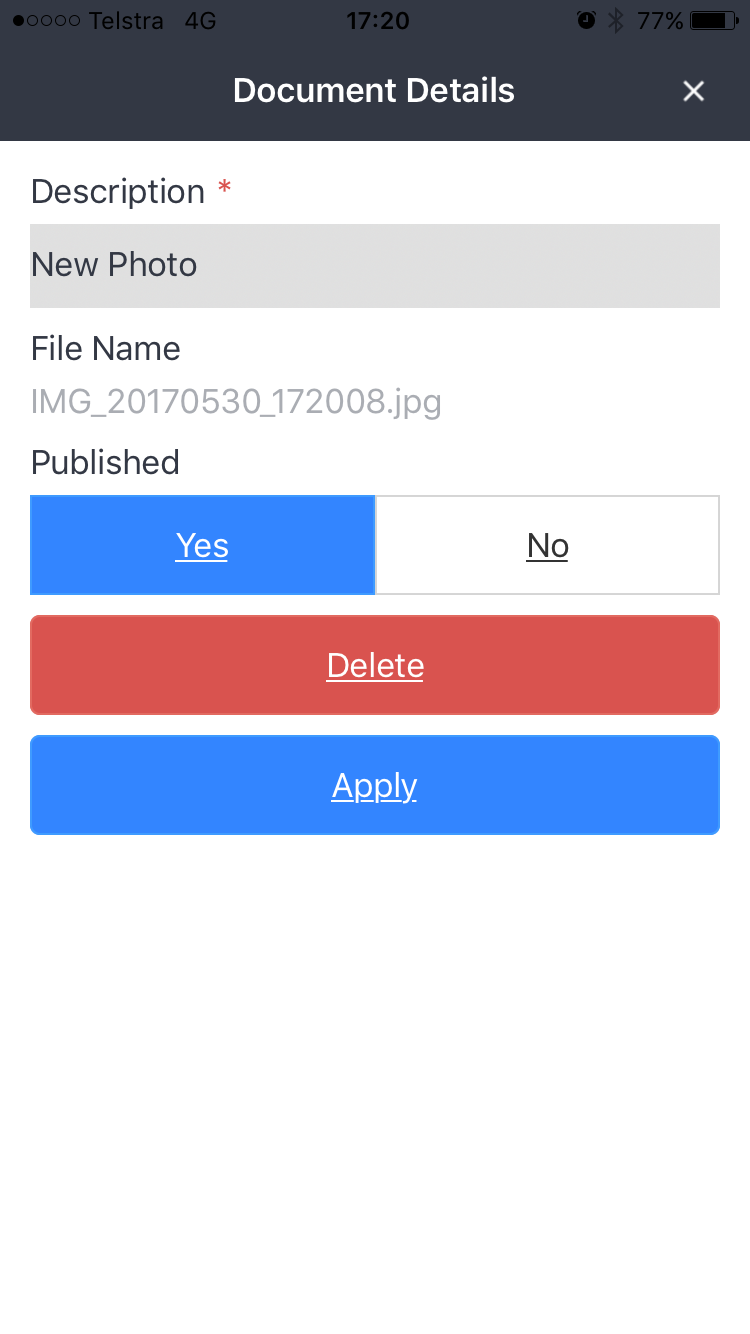 Update the document description
Delete the document
Event Actions
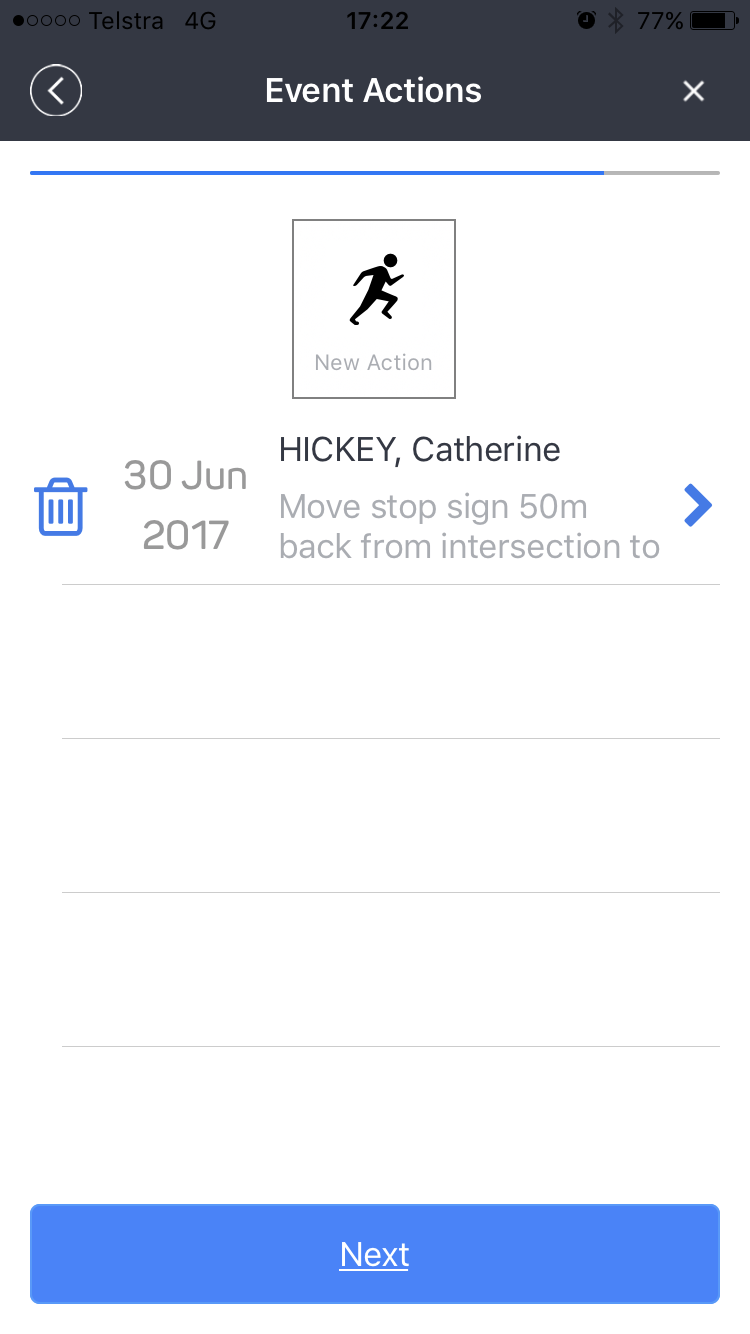 Click on new Action to add a new action

Click on the delete icon to remove action

Click on blue arrow to edit action
Action Editor
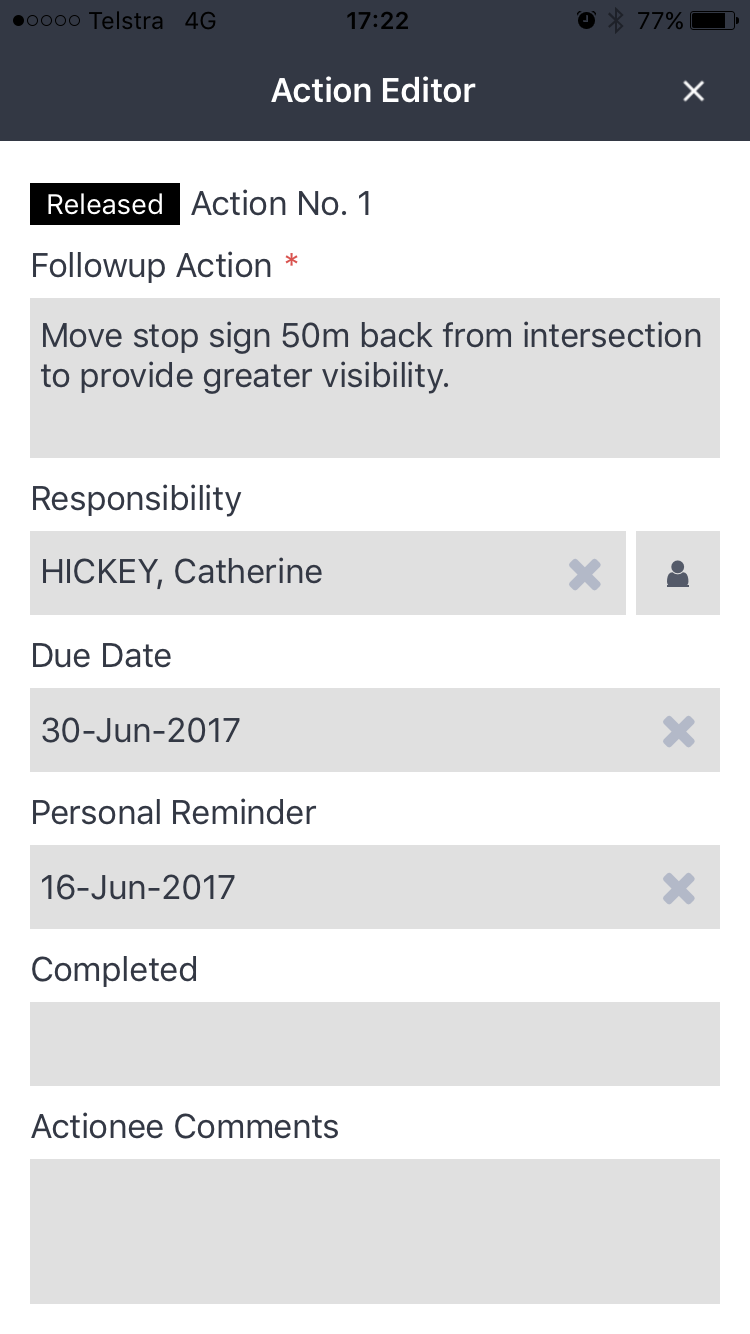 Cancels Action
Capture
Follow up Action
Responsibility
Due Date
Personal Reminder
Completed Date
Actionee Comments
Action Type
Control Class
Risk Assessment
Cost
Progress
Action Conditions
Action Documents
Navigates to person selector
Clears selection
Person Selector
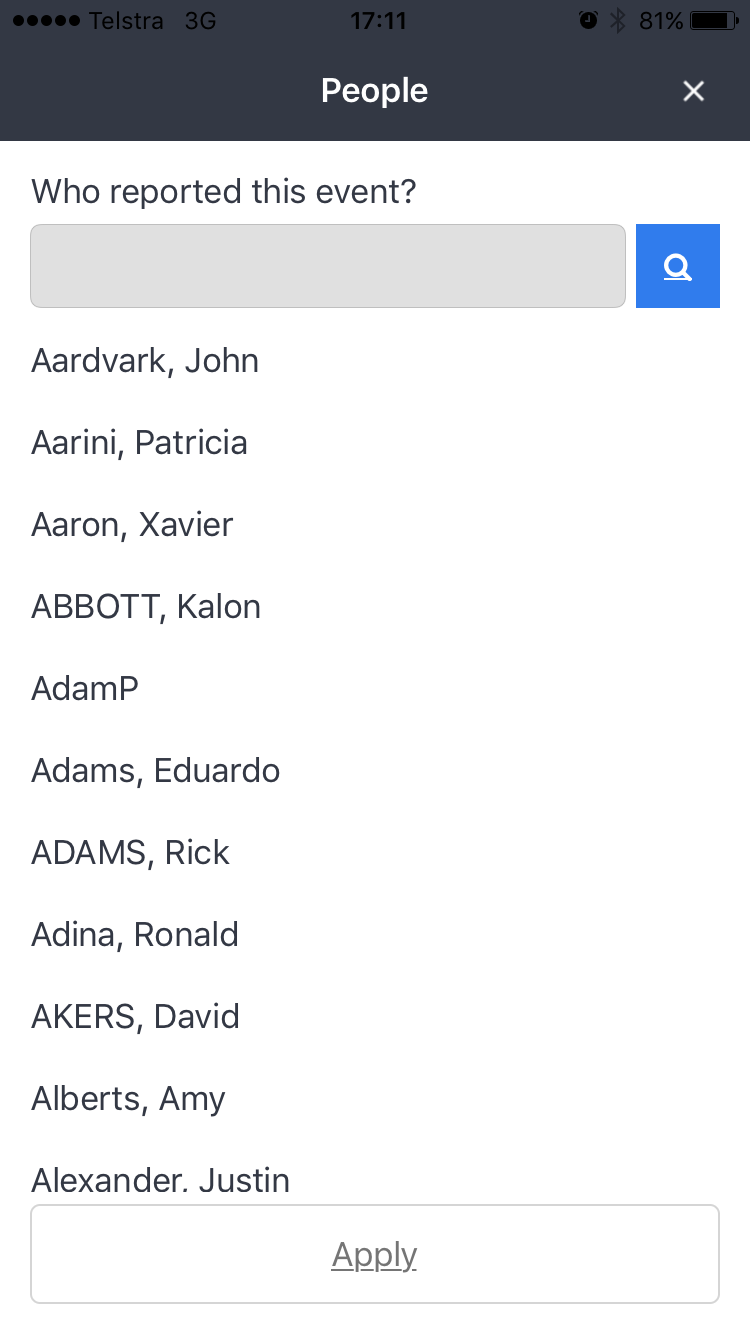 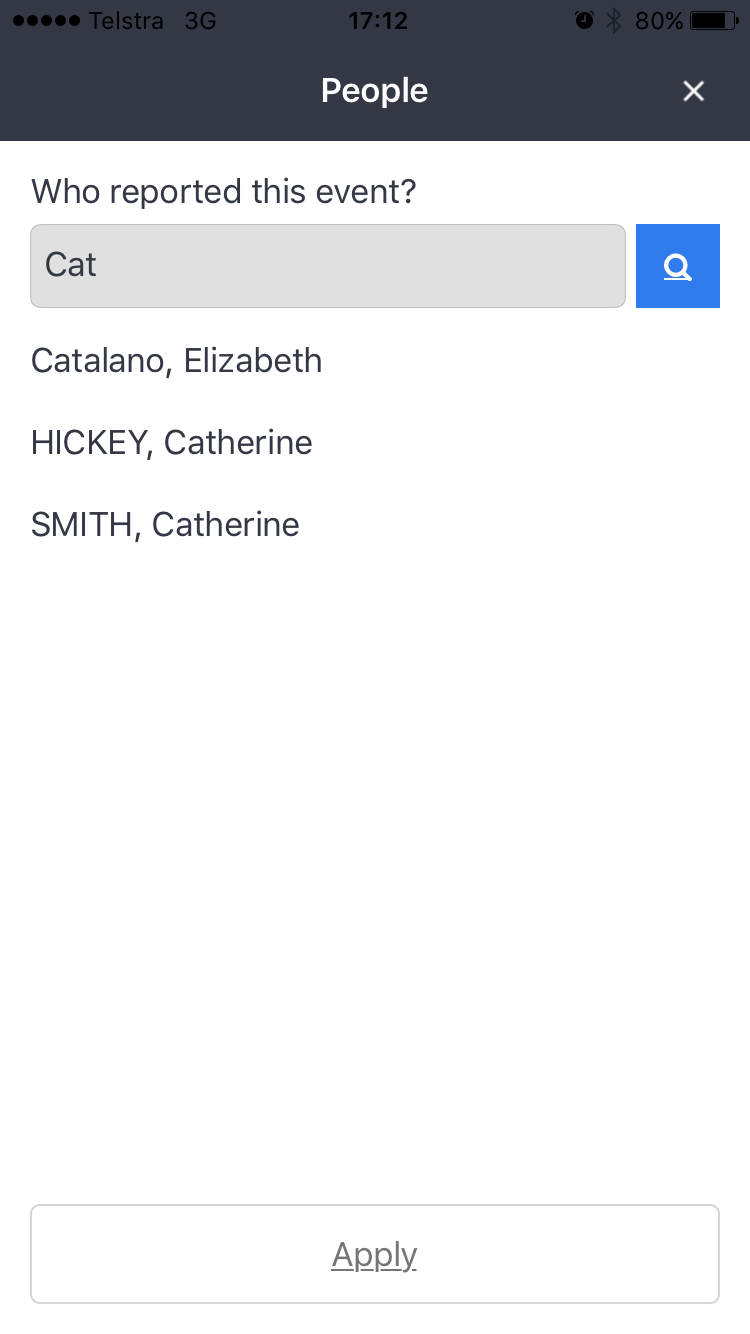 Scroll through the list of people or search using the search function at the top of the screen.

Click Apply to return back to the action editor.
Action Condition Selector
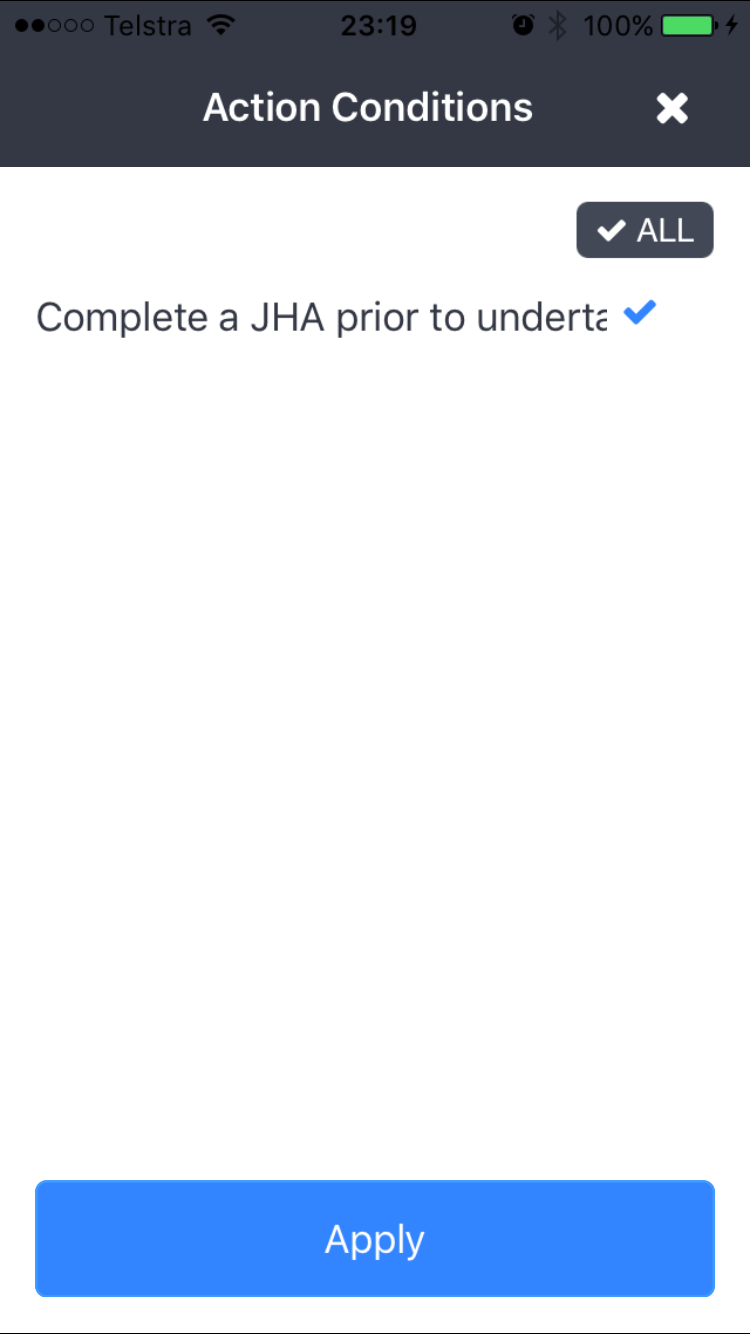 Click on one or more action conditions. Select apply to return back to the action editor.
Action Documents
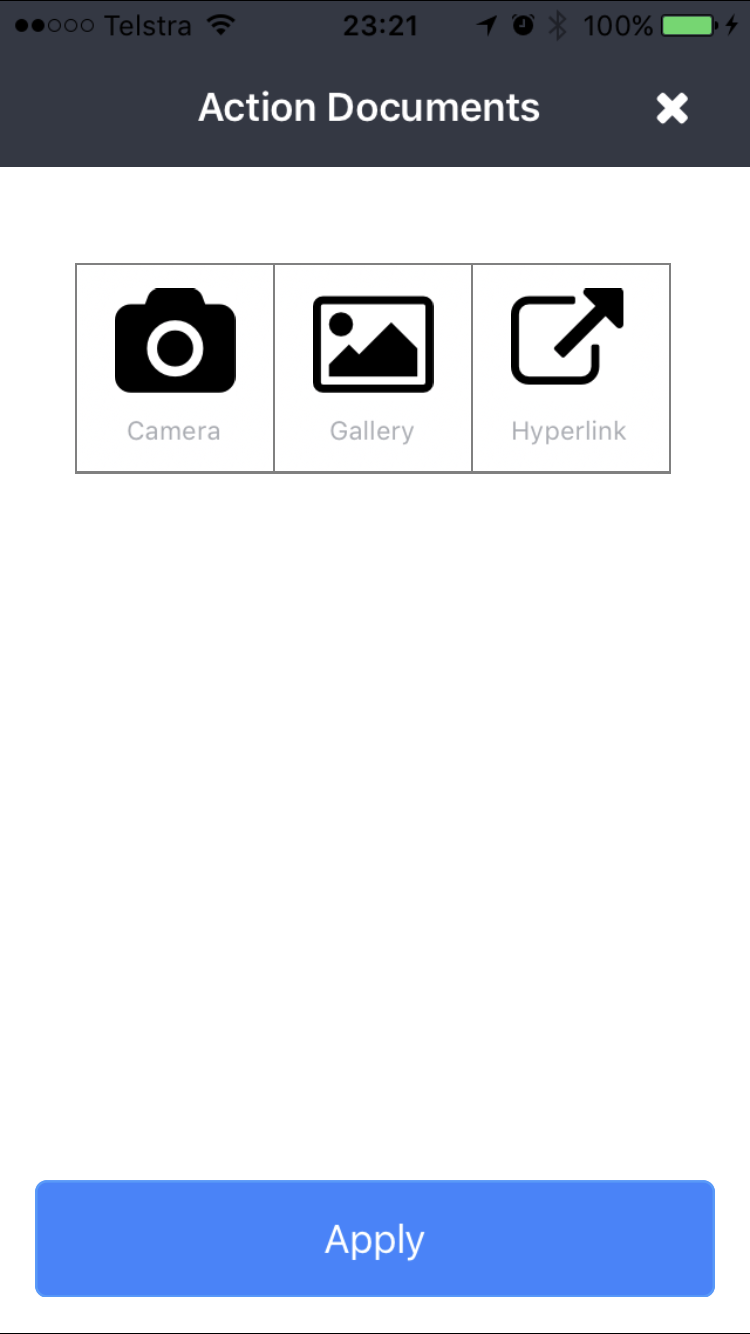 Take pictures using device camera
Add pictures already in your gallery
Add a hyperlink
Click on the blue arrow to edit the document
Click on the picture to view the image.
Review Event
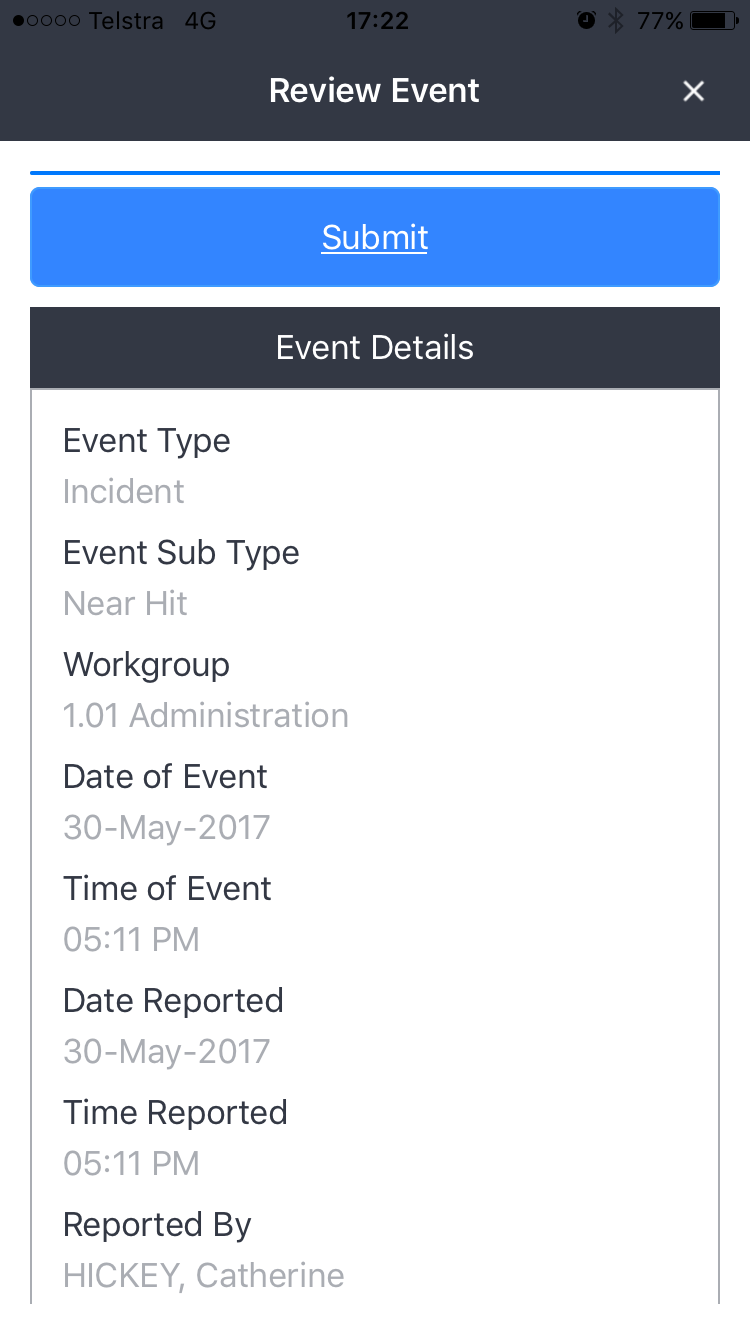 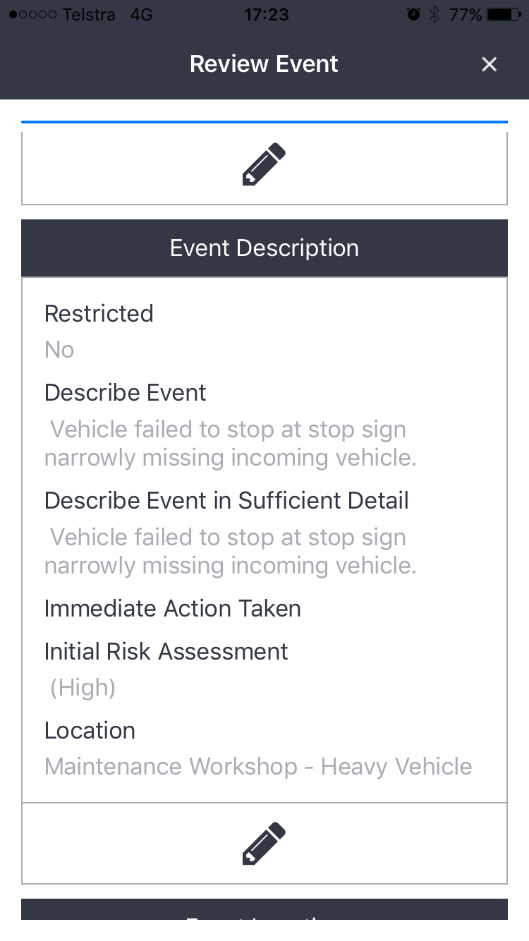 Final Step before submission

Review all information entered for the app

Click on the pencil to edit information.

Click Submit to upload into InControl.

Fix any submission errors
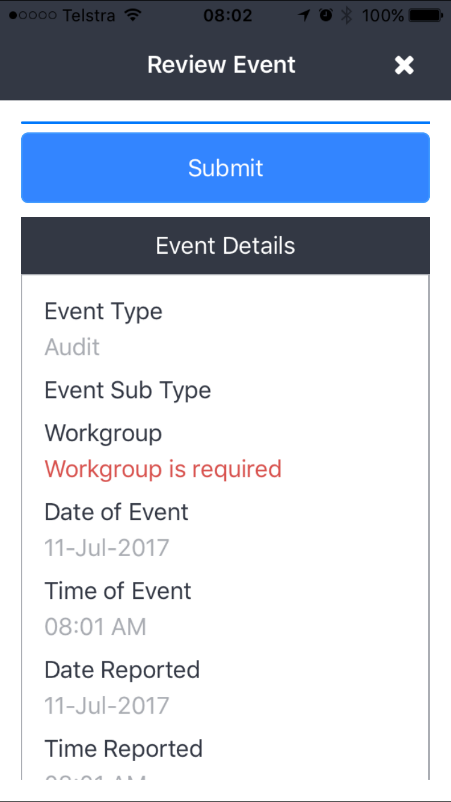 Submit Event
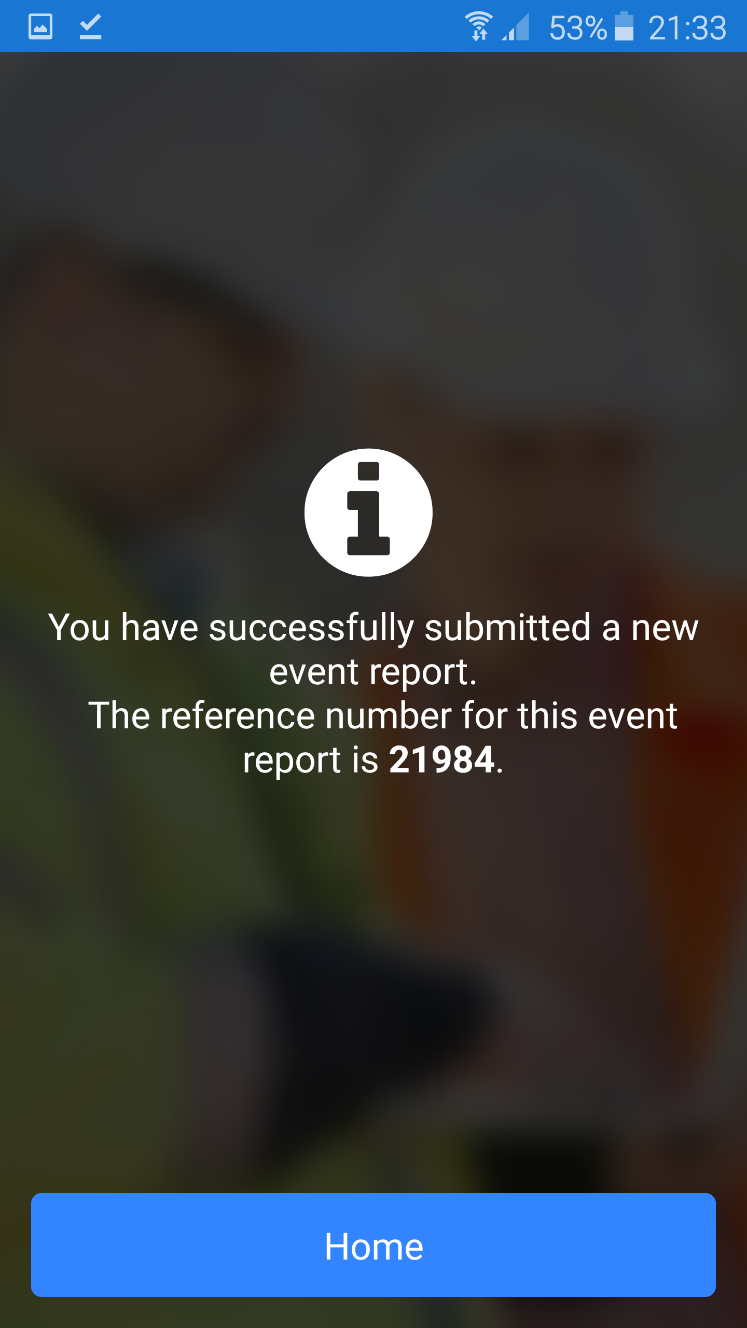 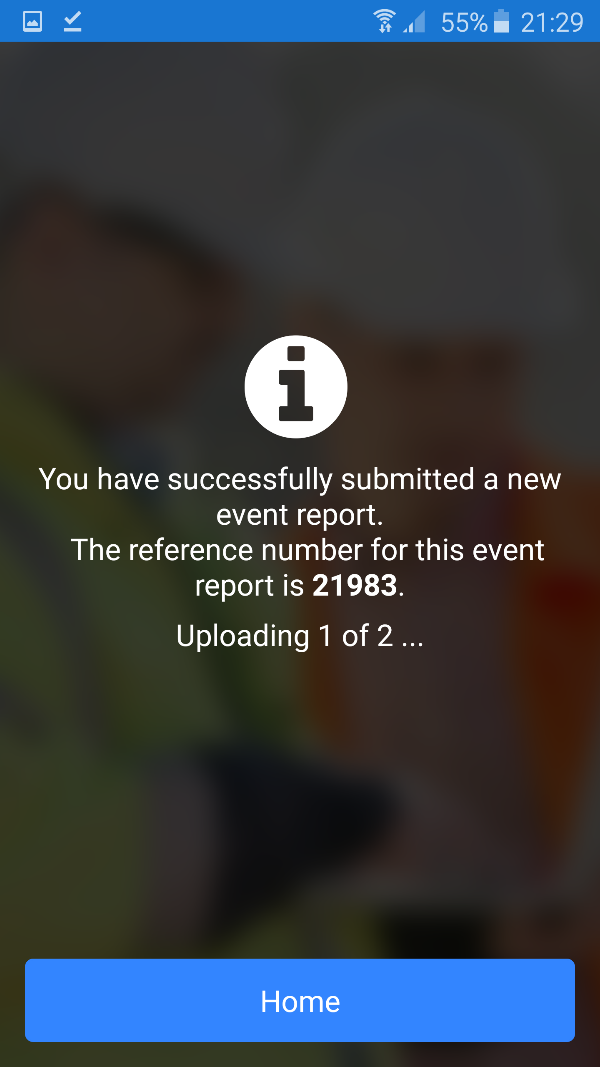 View event reference number.
BROWSE EVENT
Event List
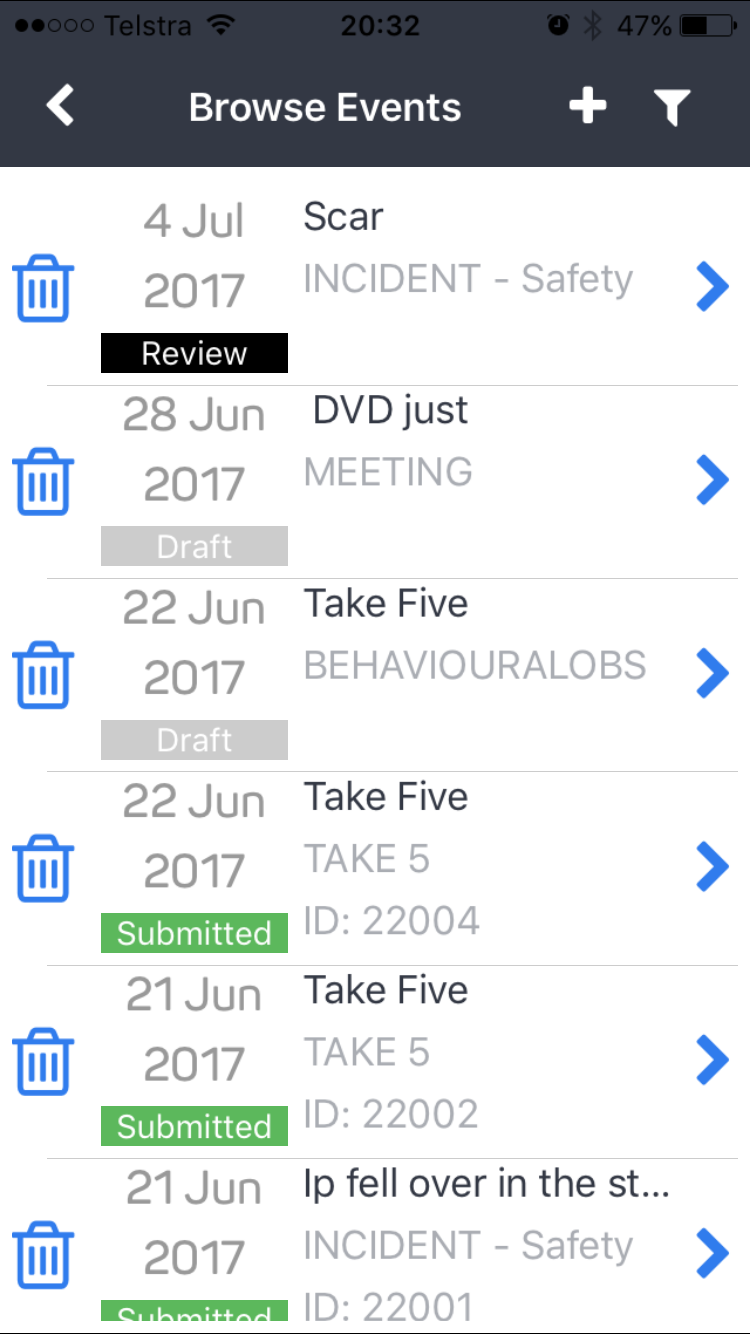 Filter
Browse all events submitted by the app.

Edit Draft and Review Events

Filter events in the list

Add a new event

Deleting events
Event Filter
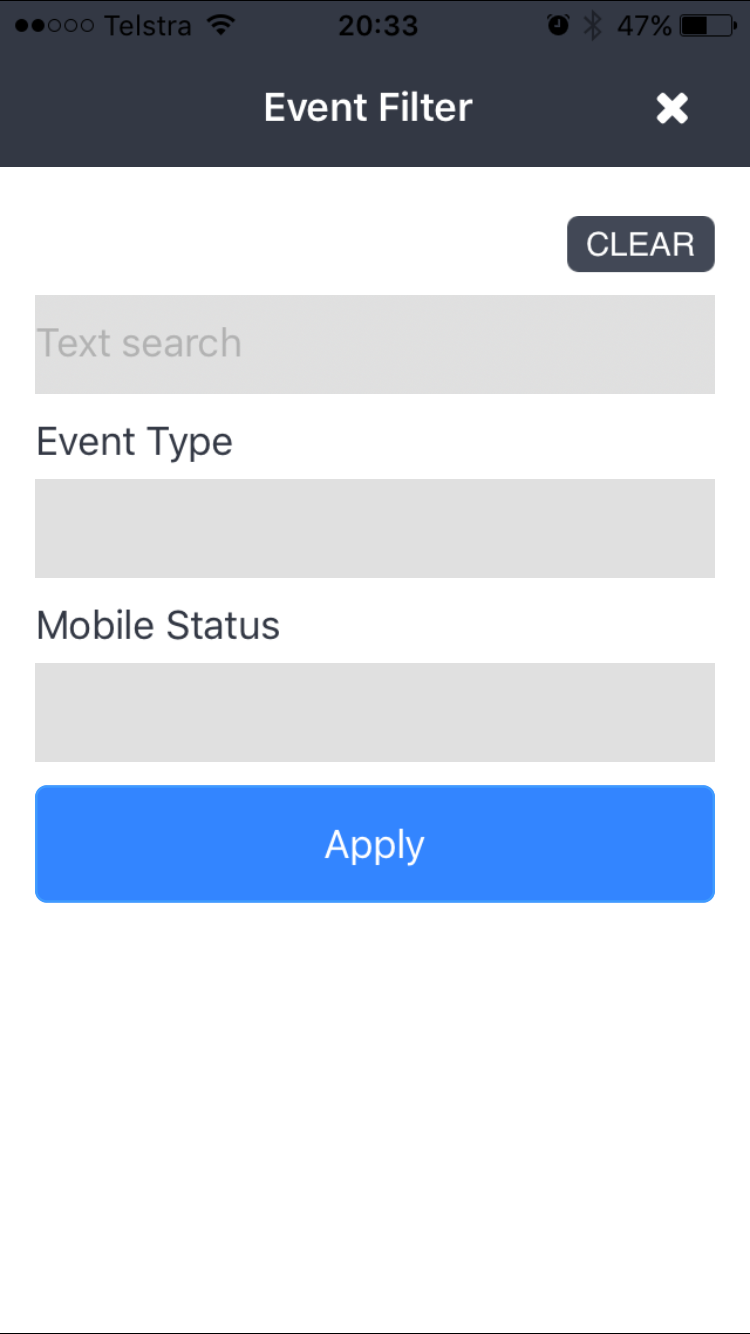 Filter events when there are a large number of events on the Browse Events screen
CREATE CHECKLIST
Create Checklist
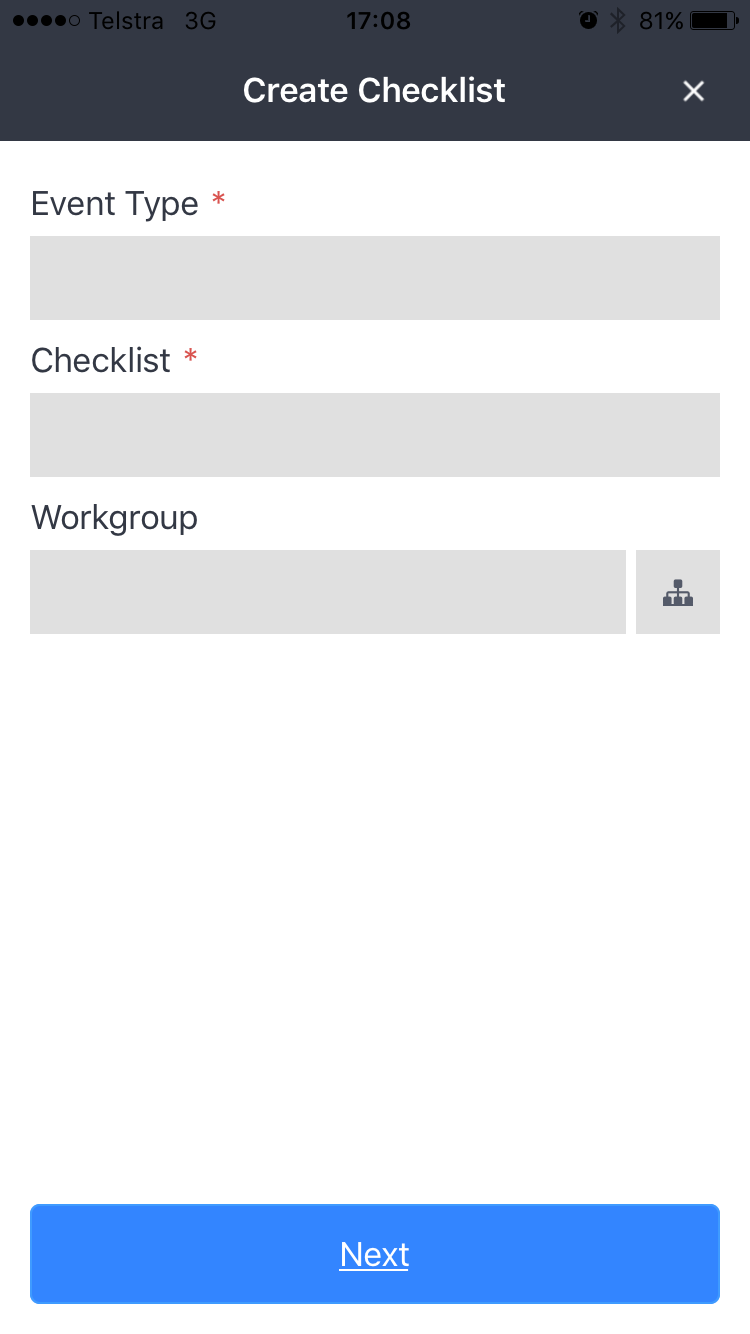 Create a checklist without going through the event process

Enter mandatory information to submit checklist
Checklist Summary
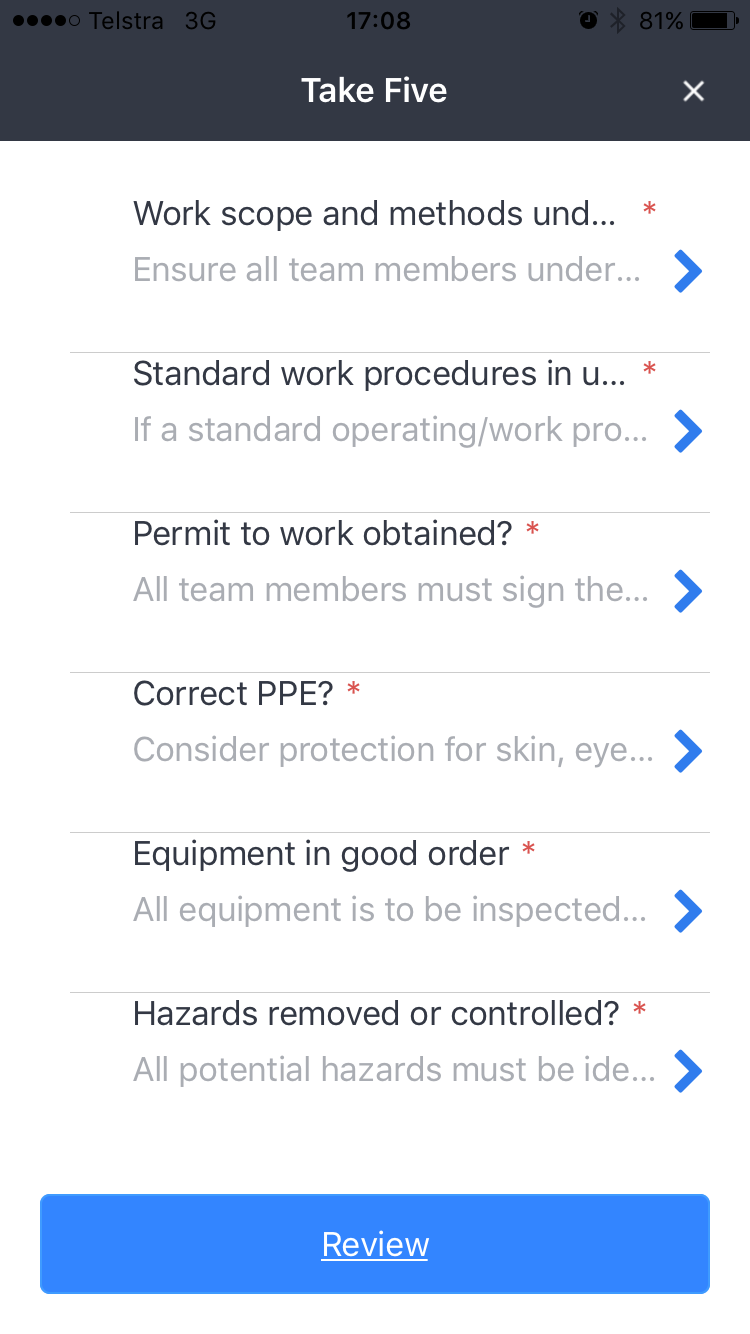 Lists all questions for the checklist.

* Indicates a mandatory questions.

Click on the blue arrow to answer a questions.

Click Review to submit checklist.
Checklist Item
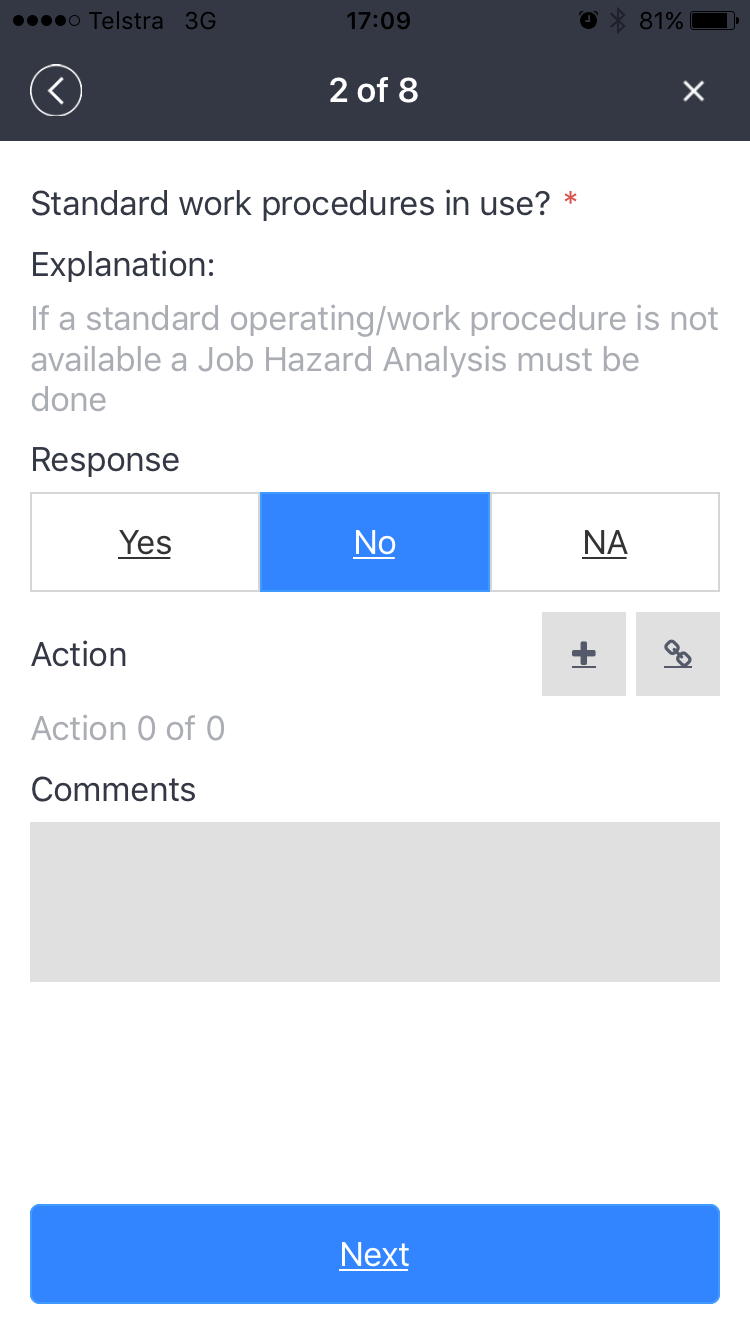 Checklist Item:
Prompt
Explanation
Response
Add an Action/Documents
Add comments
Click next to move to the next question
Click the X to exit the checklist item
Click the < arrow to go back to the previous questions
BROWSE CHECKLIST
Checklist List
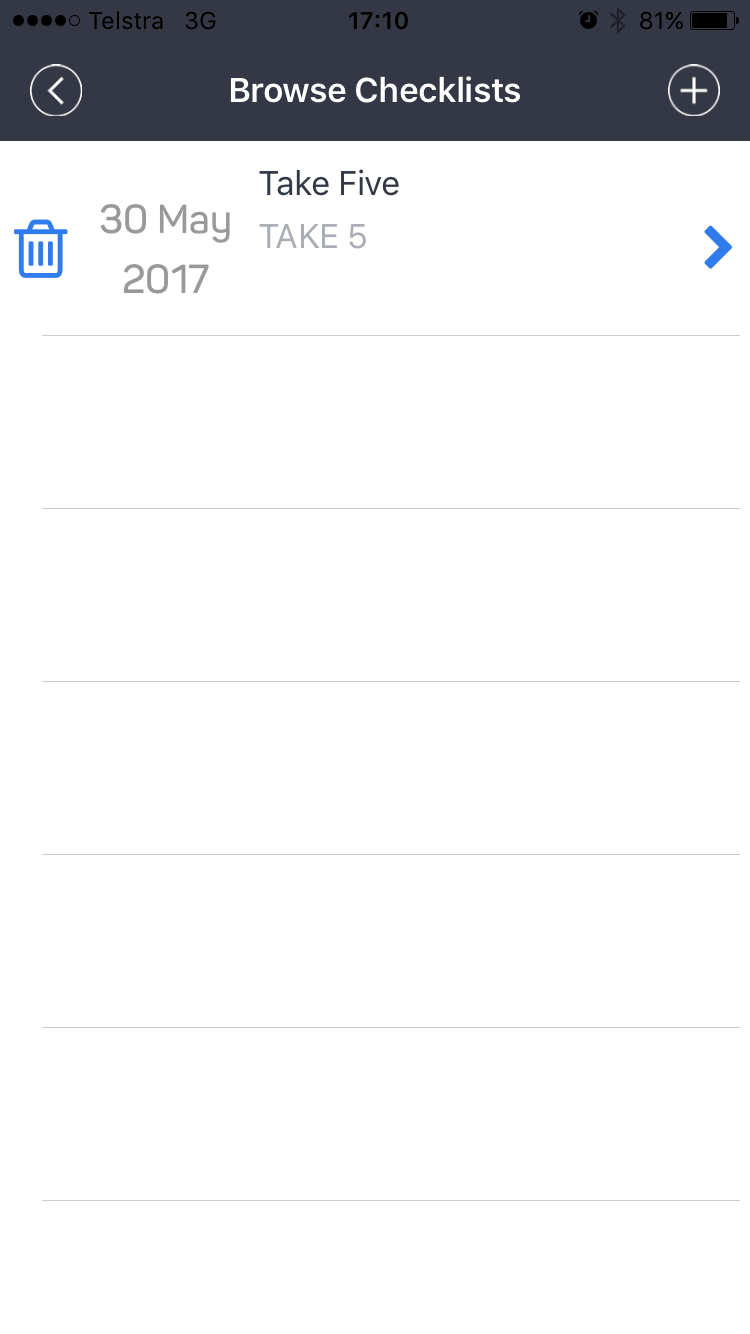 Browse all checklists submitted by the app.

Edit Draft checklists

Add a new checklist

Deleting checklist
MY ACTIONS
Action List
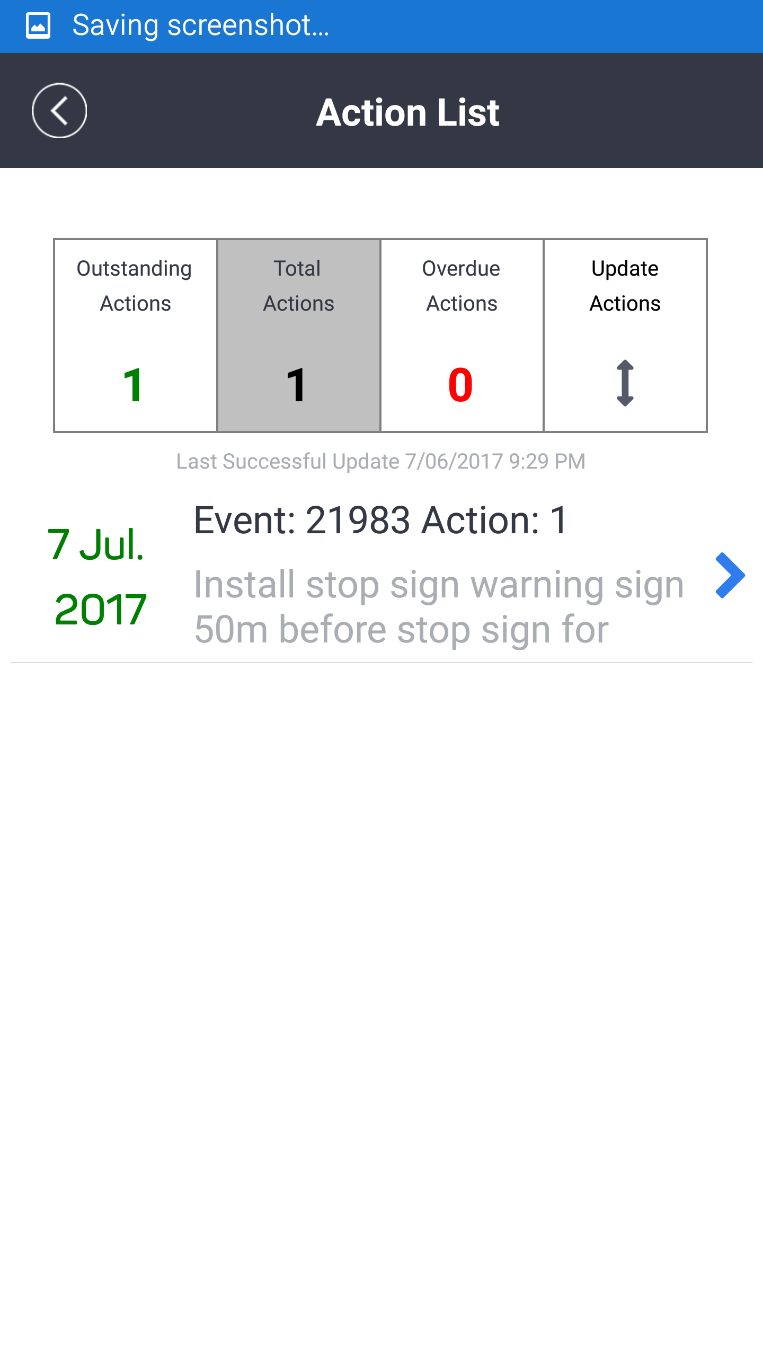 Click on the buttons at the top of the screen to filter actions

Click on Update Actions to sync with InControl 

Click on the Blue arrow to edit the action in the action editor.
Action Documents
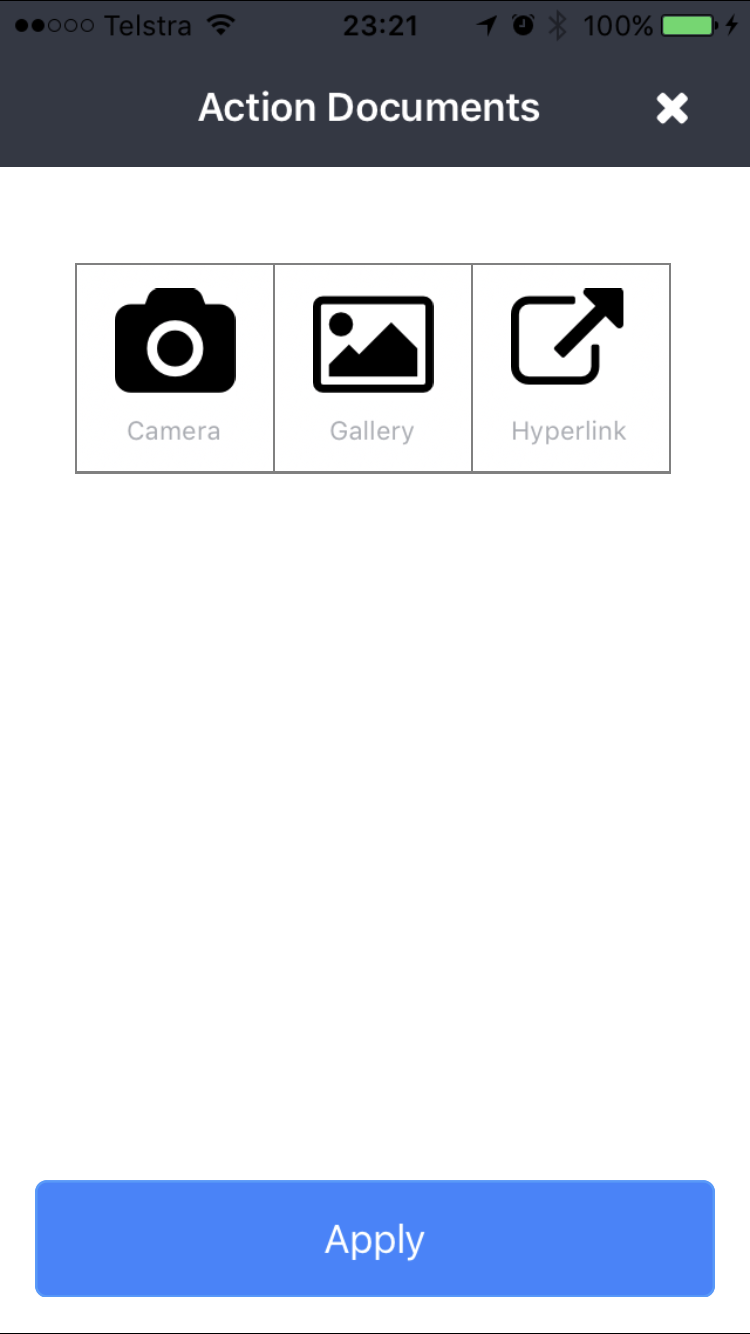 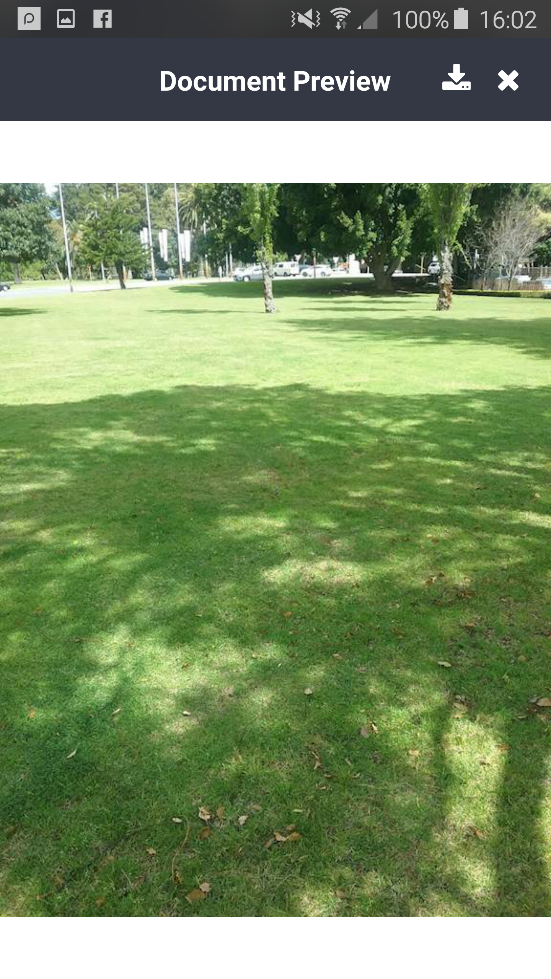 Take pictures using device camera

Add pictures already in your gallery

Add a hyperlink

Click on the blue arrow to edit the document

Click on the picture to view the image.

Download high resolution attachments from document preview
SETTINGS
Settings
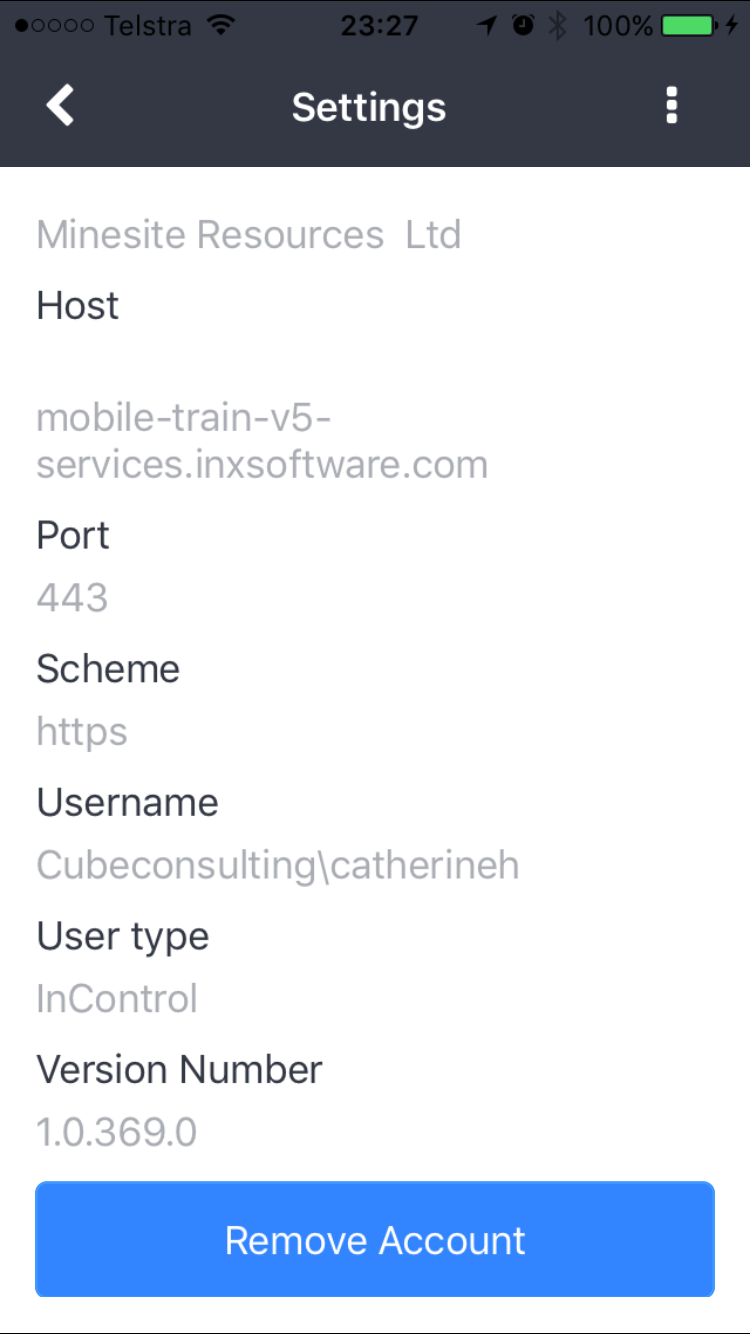 Displays the settings of the logged in user